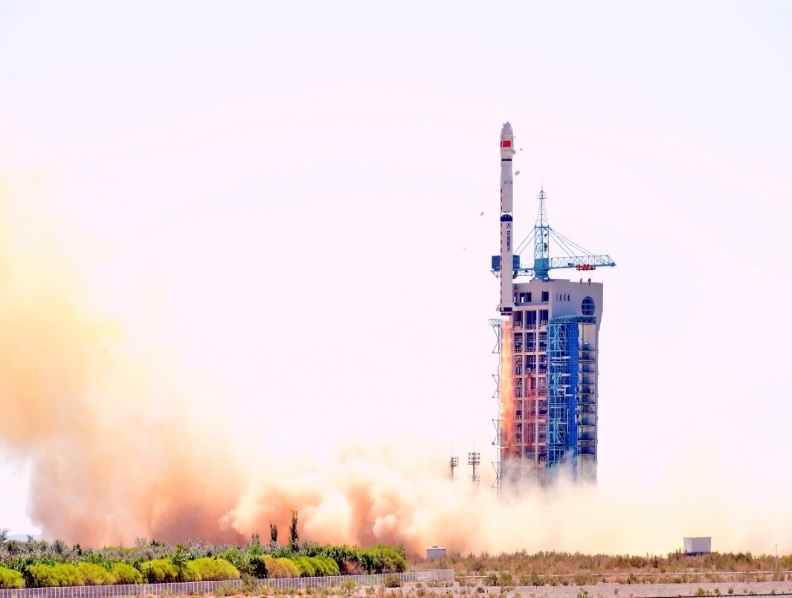 2025 IACHEC Meeting
Hard X-Ray Modulation Telescope

(Insight-HXMT)
Instruments & Calibration
Xiaobo Li on behalf of HXMT teamInstitute of High Energy Physics (IHEP), CASMay 12, 2025
11:00, June 15th, 2017, Jiuquan
‹#›
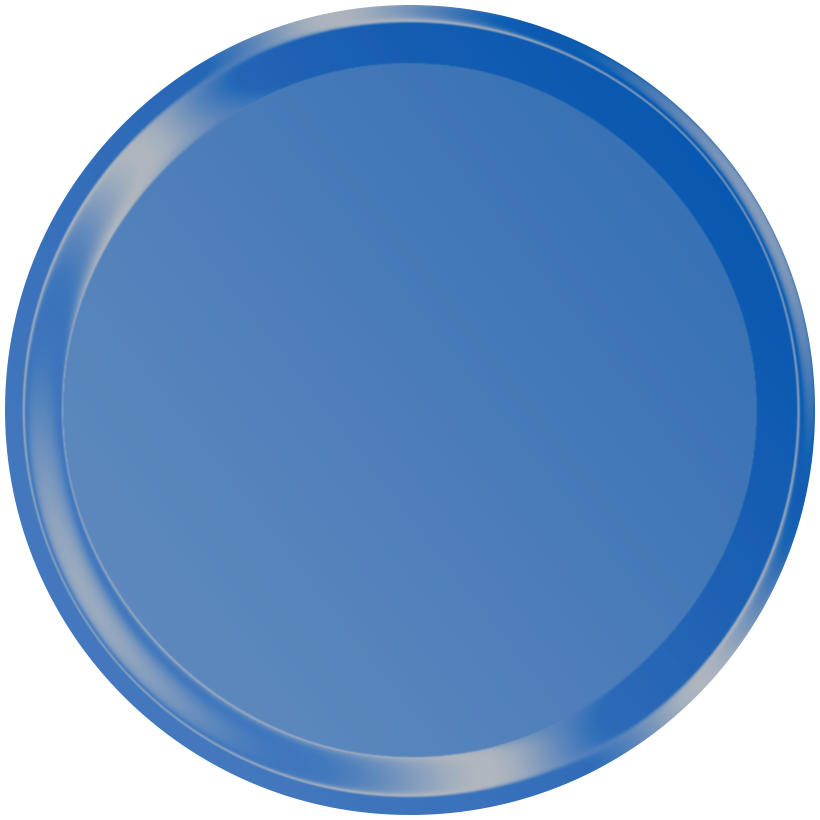 01
HXMT instruments
02
Calibration Status of HXMT
OUTLINE
03
Summary
‹#›
1.1 Insight-HXMT satellite
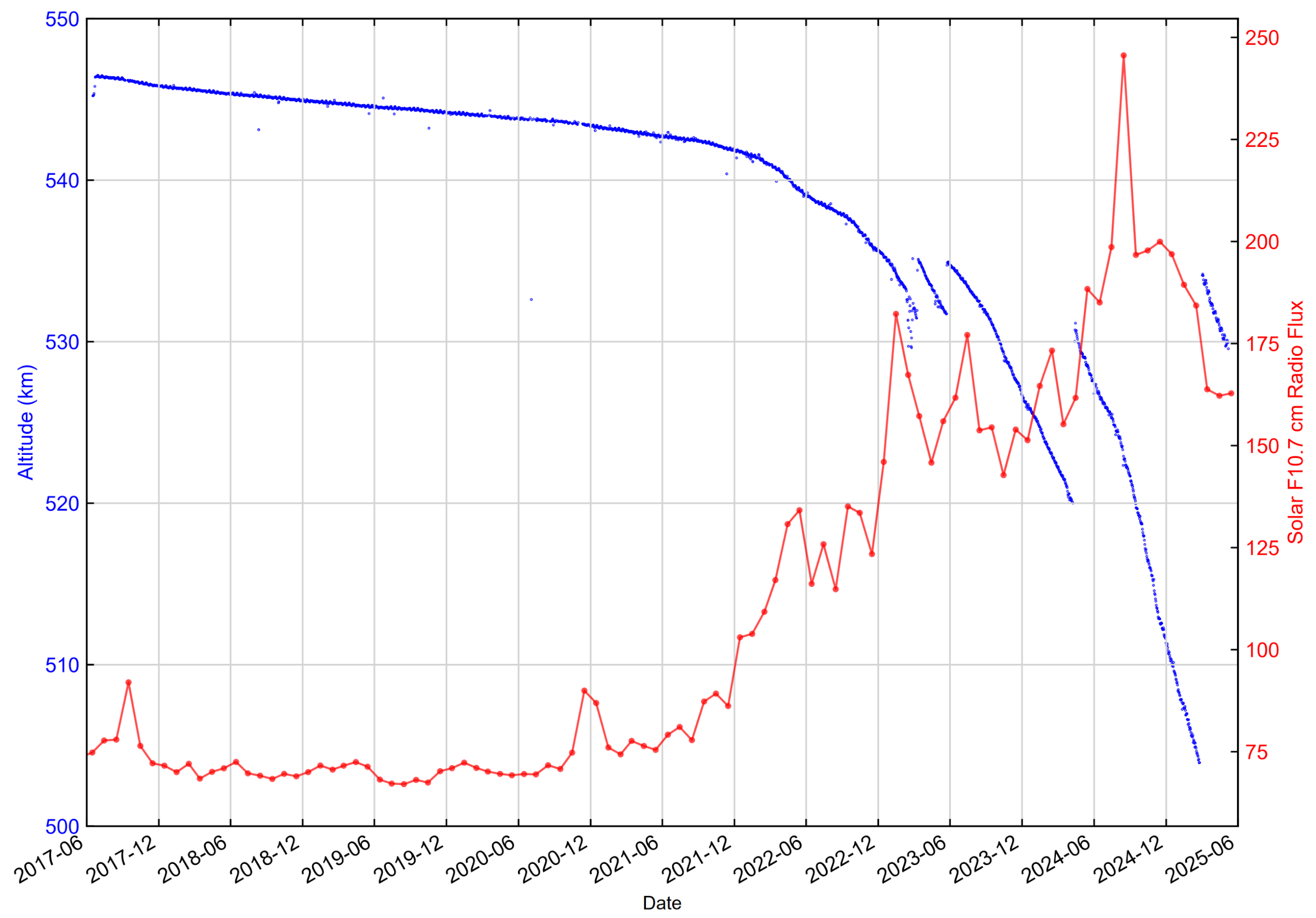 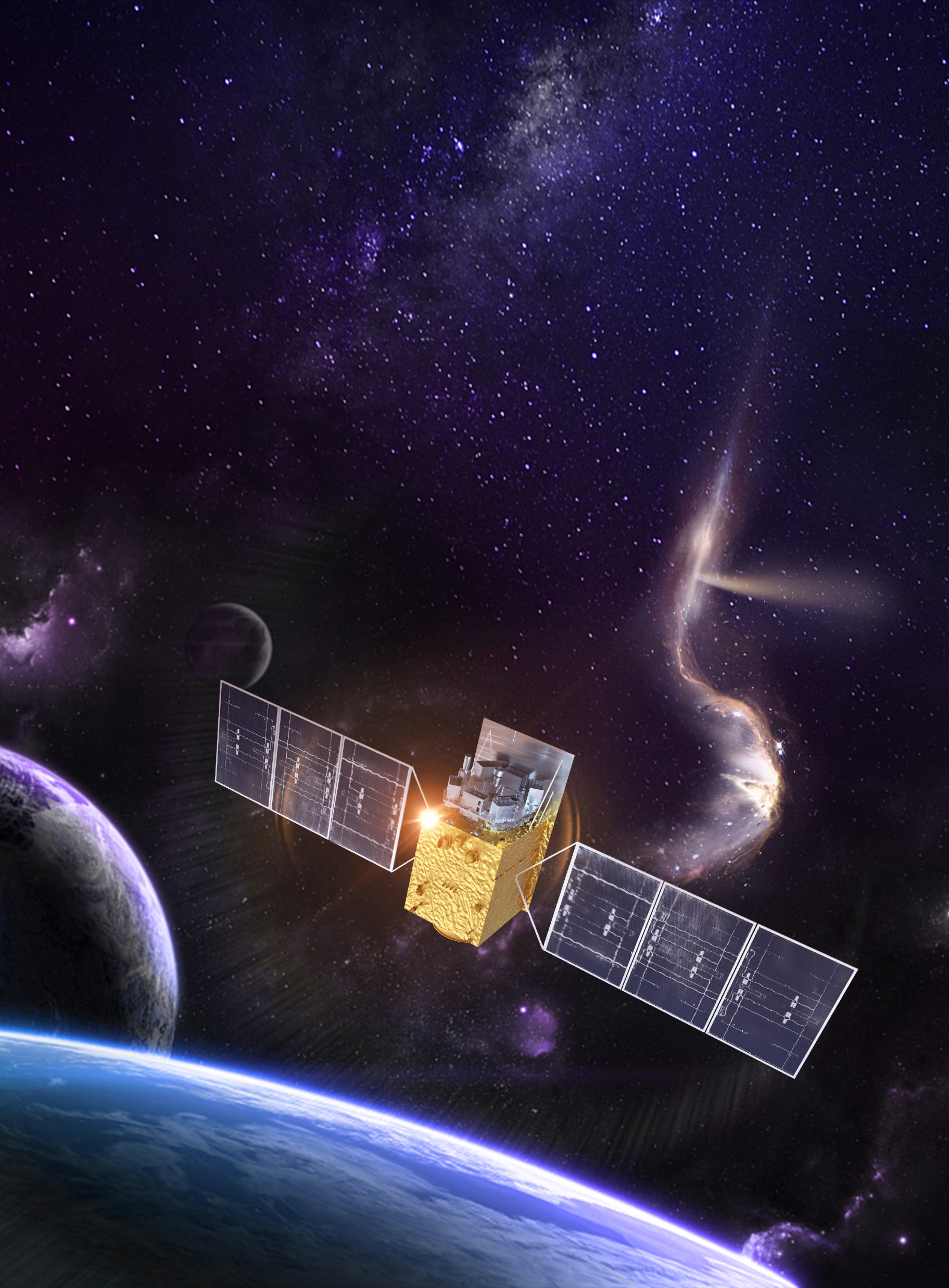 Orbital altitude
China’s first X-ray 
Astronomy Satellite
~8 years
~2500 kg
Lifetime
Altitude
Inclination
Weight
Mode
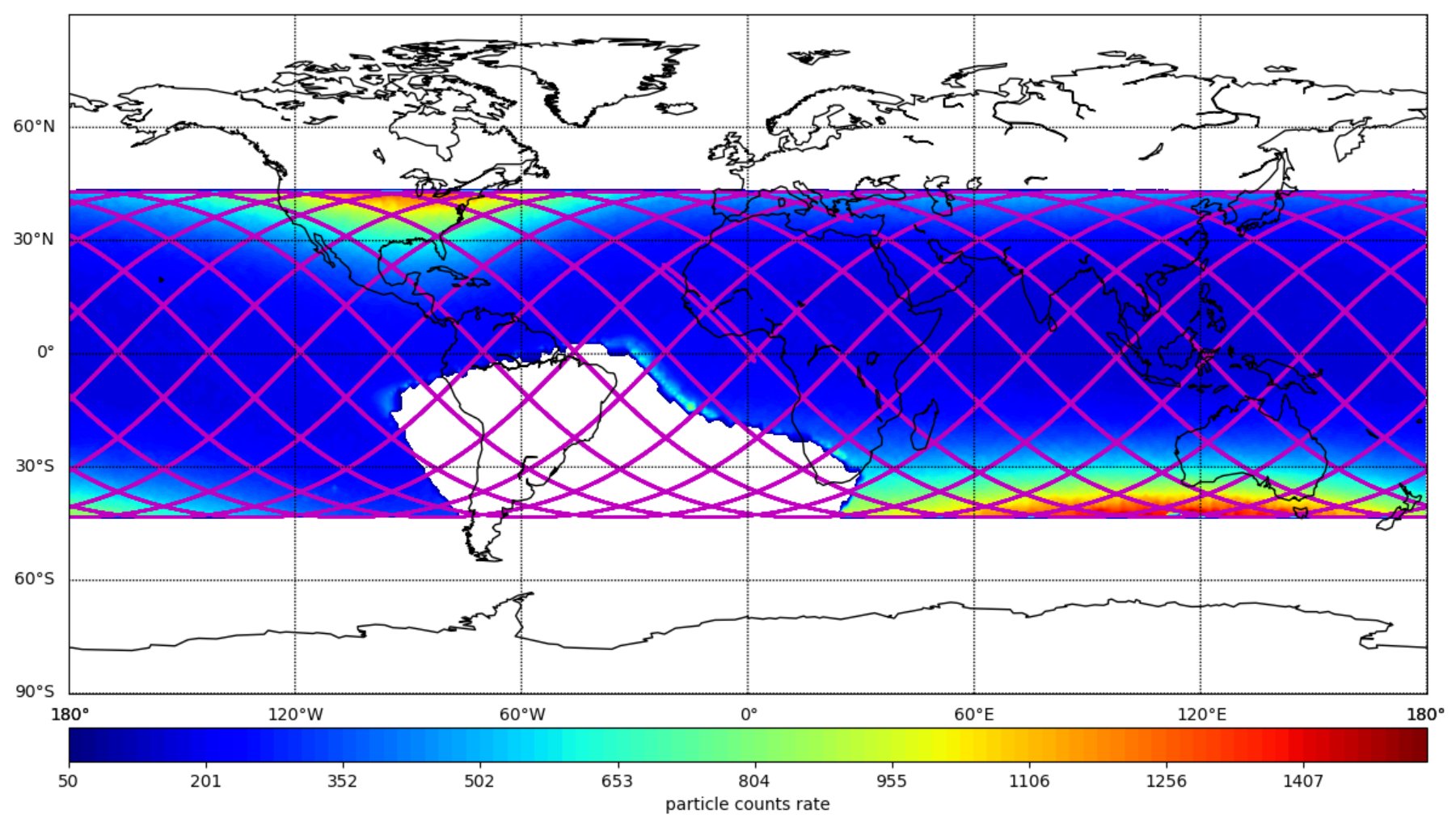 ~43°
Pointed丨 scanning丨GRB modes
~530 km, raised four times
Orbital inclination
Solar avoidance angle is more than  70°
Avoidance
‹#›
1.2 Insight-HXMT Instruments
Main properties of HXMT instruments
ME, 1728 SiPIN
10-35 keV
LE, 96 SCD, 1-10 keV
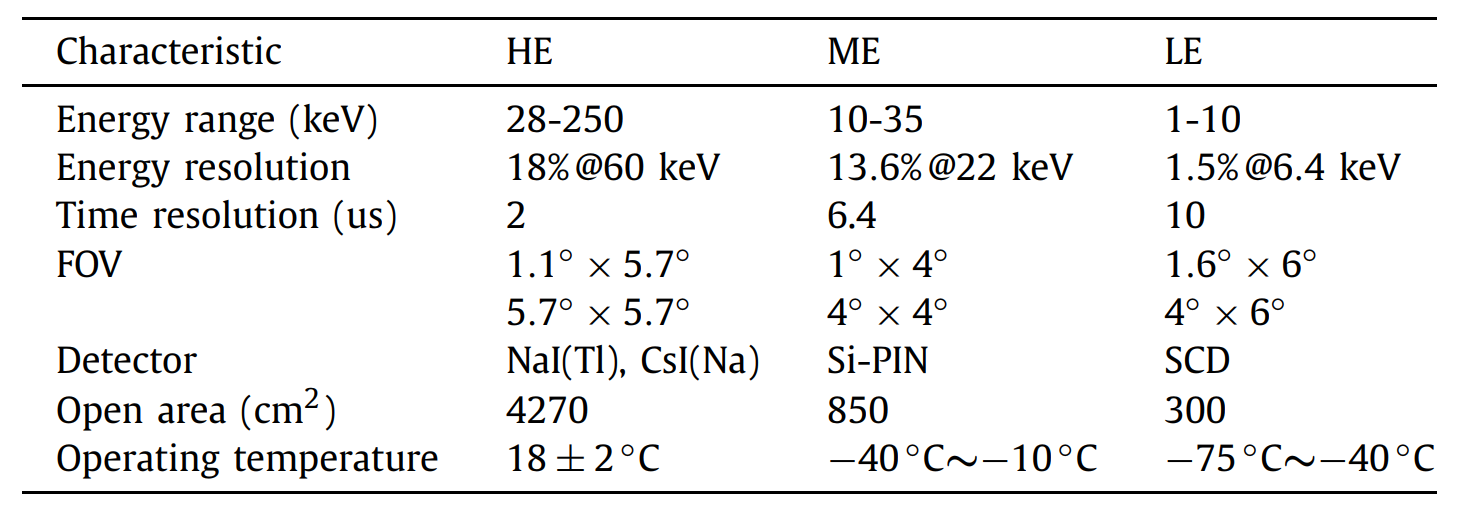 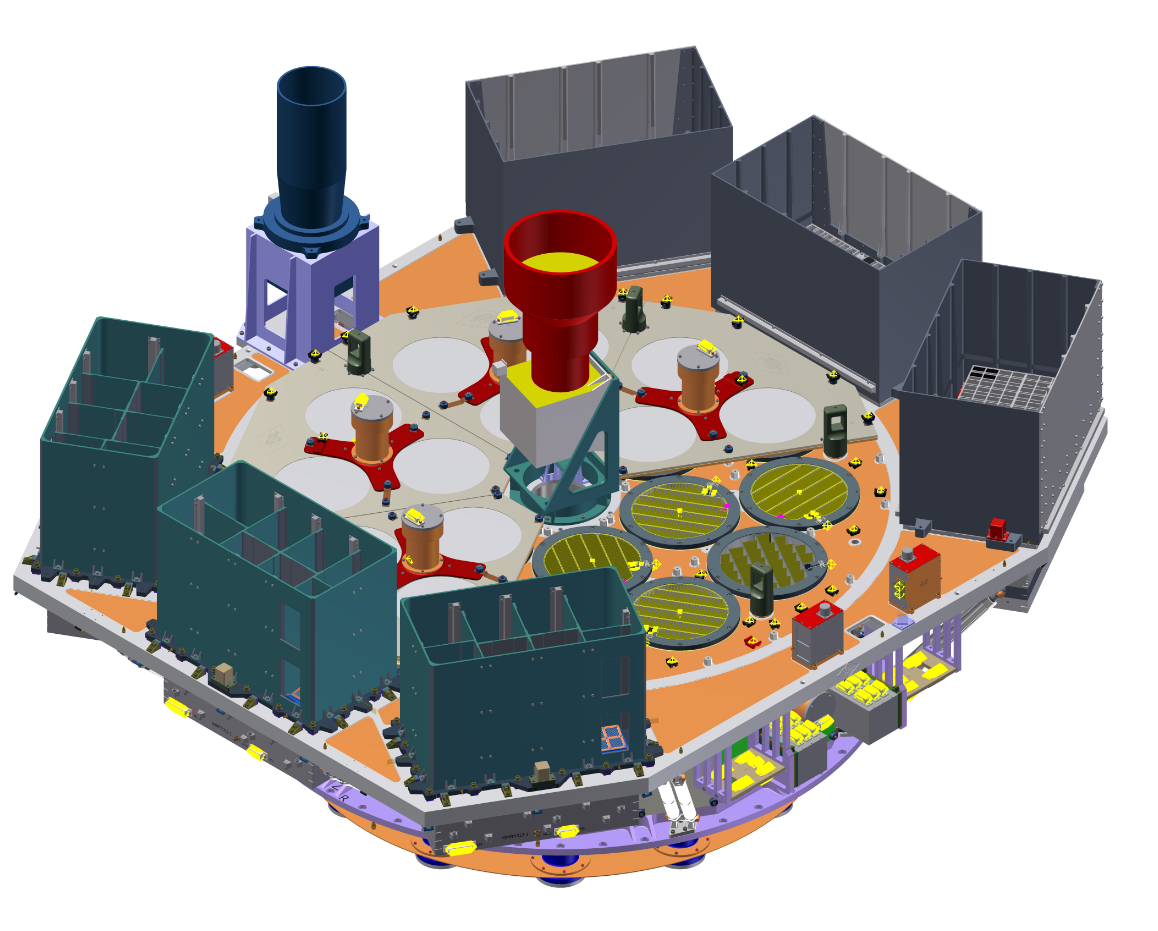 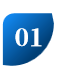 Broad energy band：1—250 keV
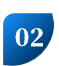 Large Areas：~4000 cm2 @ HE
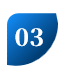 HE, 18 NaI(Tl)
28-250 keV
CsI(Tl) 80-700keV
High time resolution: HE: 2 µs, ME: 6 µs
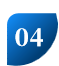 Small Dead time：No pipe up effect
‹#›
1.2 Field of View (FOV)
LE: 1.6° ╳ 6°
Swept Charge Device
1—10 keV
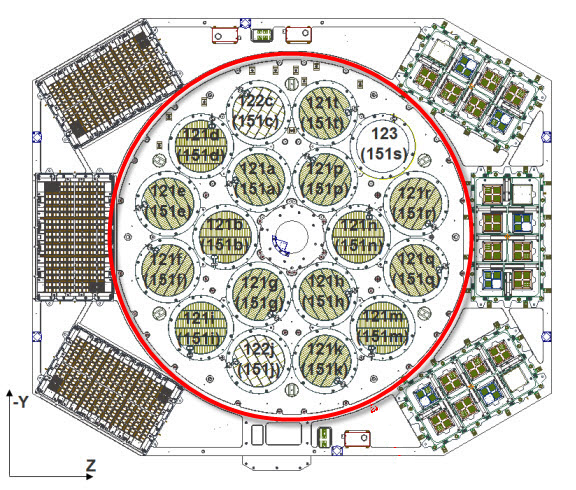 HE: 1.1° ╳ 5.7° 
NaI/CsI
20—250 keV
ME: 1° ╳ 4°
SiPIN
5—30 keV
Blind Detectors
‹#›
1.2 Temperature of the Instruments
ME and LE Temperature: ~65-day Period  (Orbital Precession)
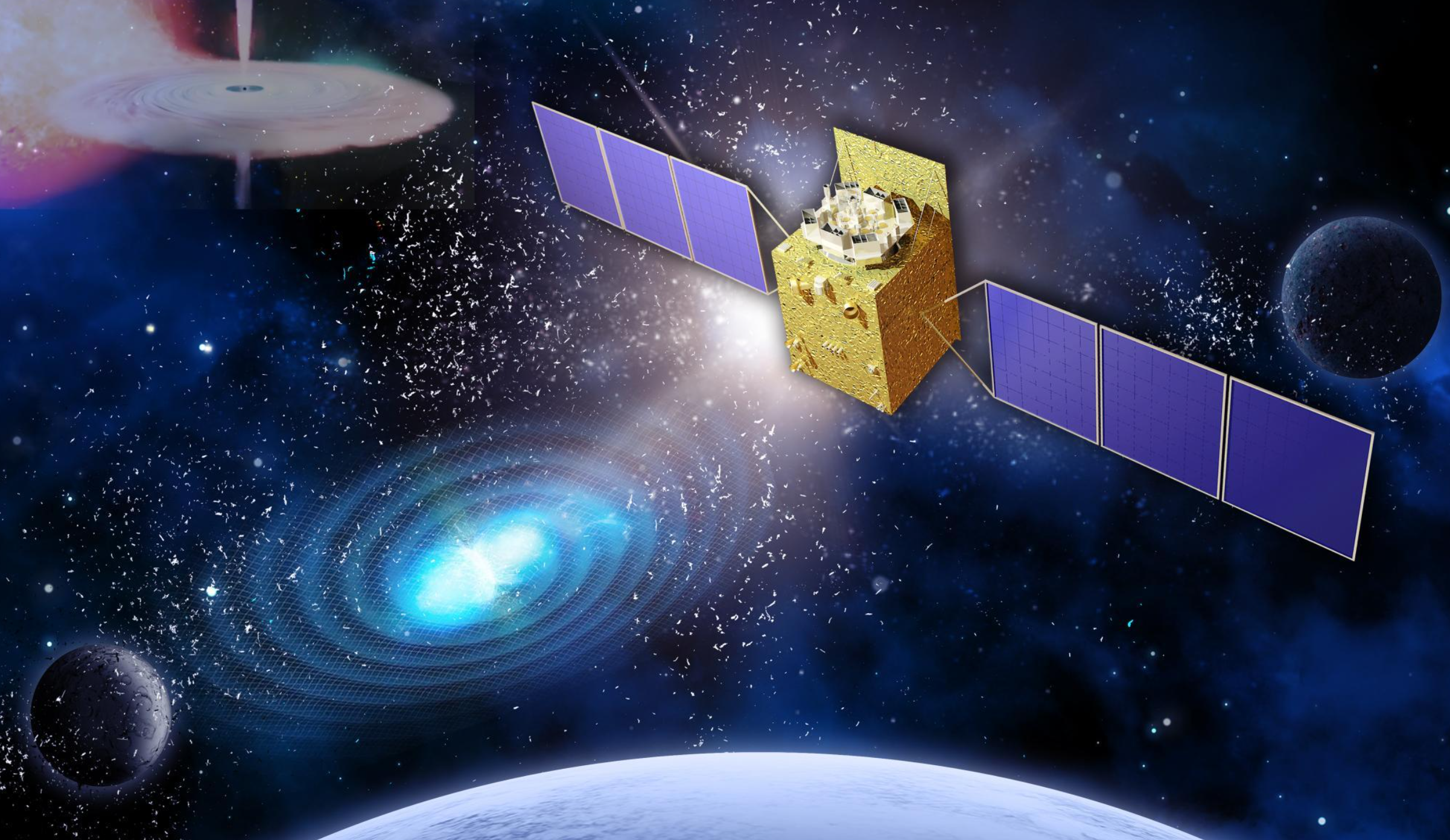 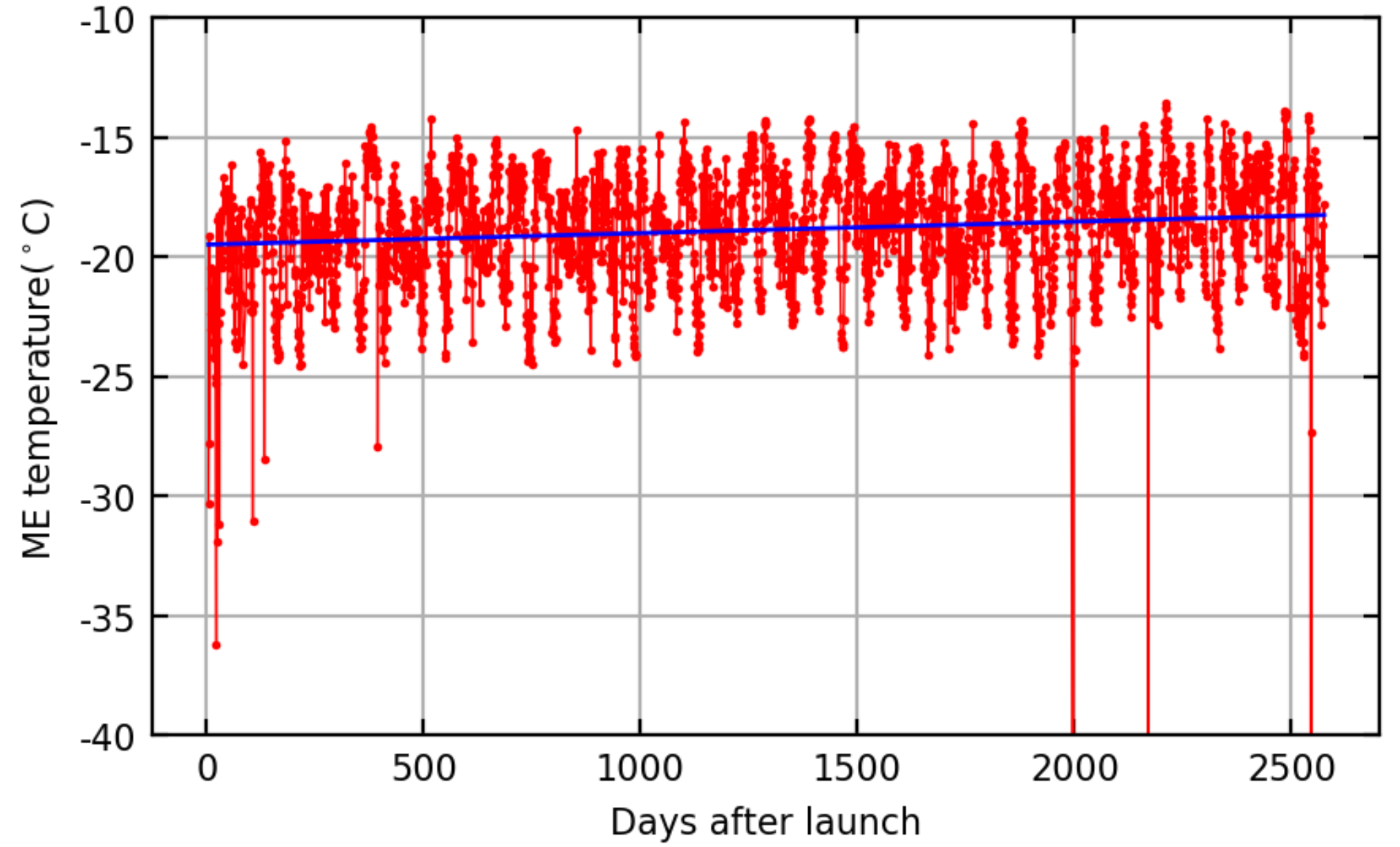 Temperatures：
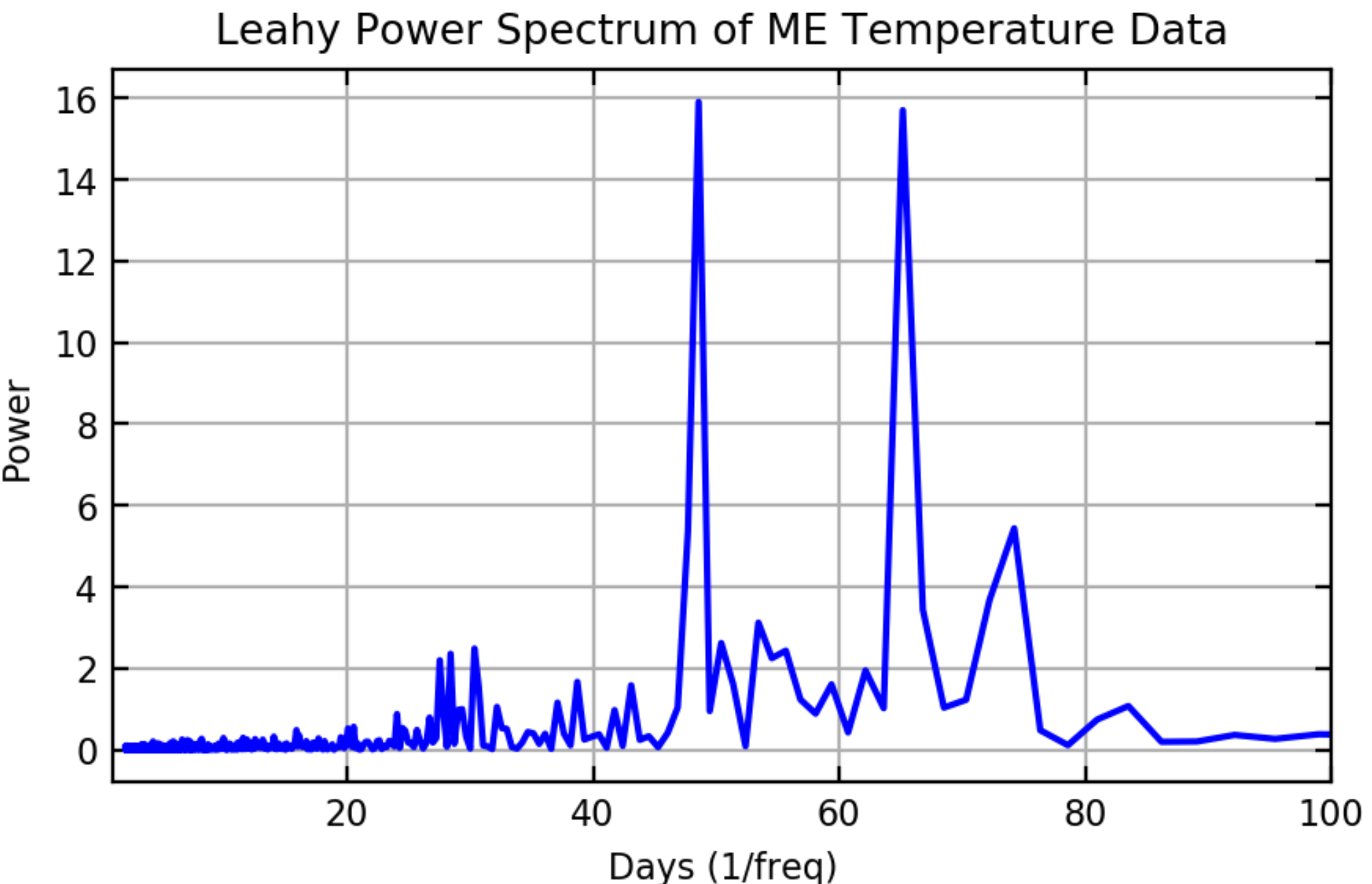 HE
18 ± 0.2° Active Thermal Control
ME
-25° ~ -10°
Passive 
Thermal 
Control
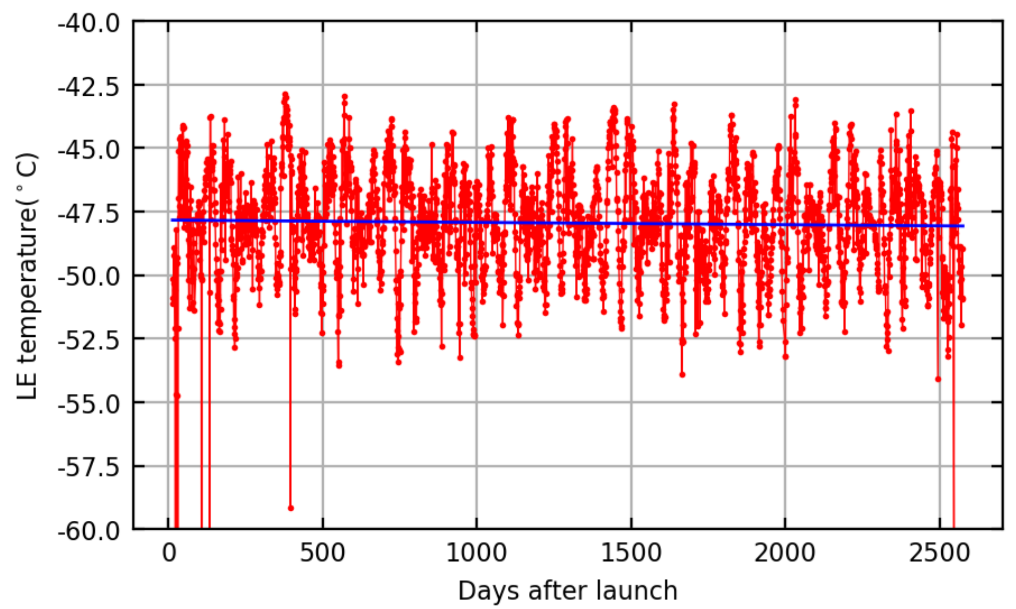 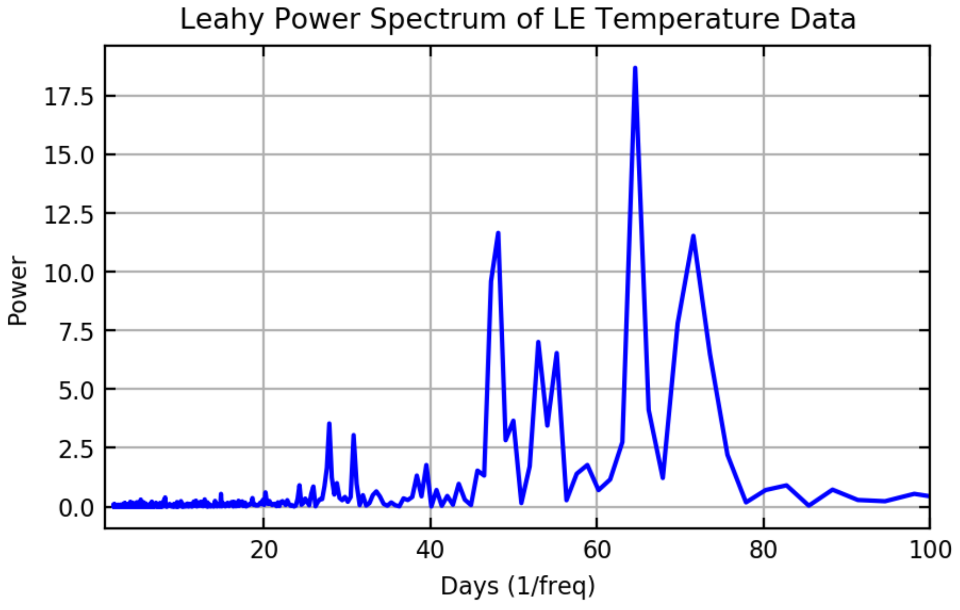 -55° ~ -40°
LE
Orbital Precession Cycle
~ 65 days
‹#›
Collimator Calibration
1
2
2
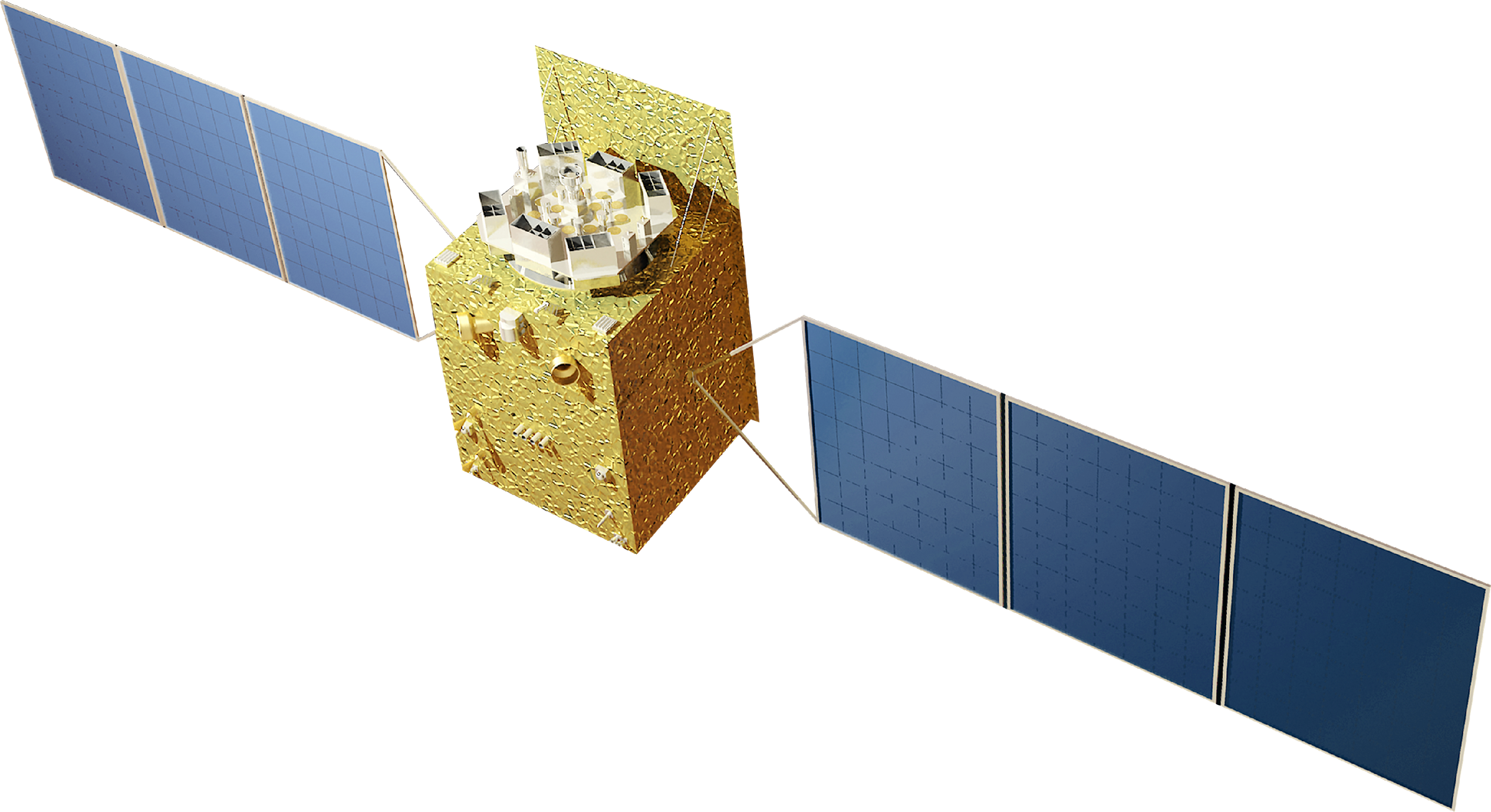 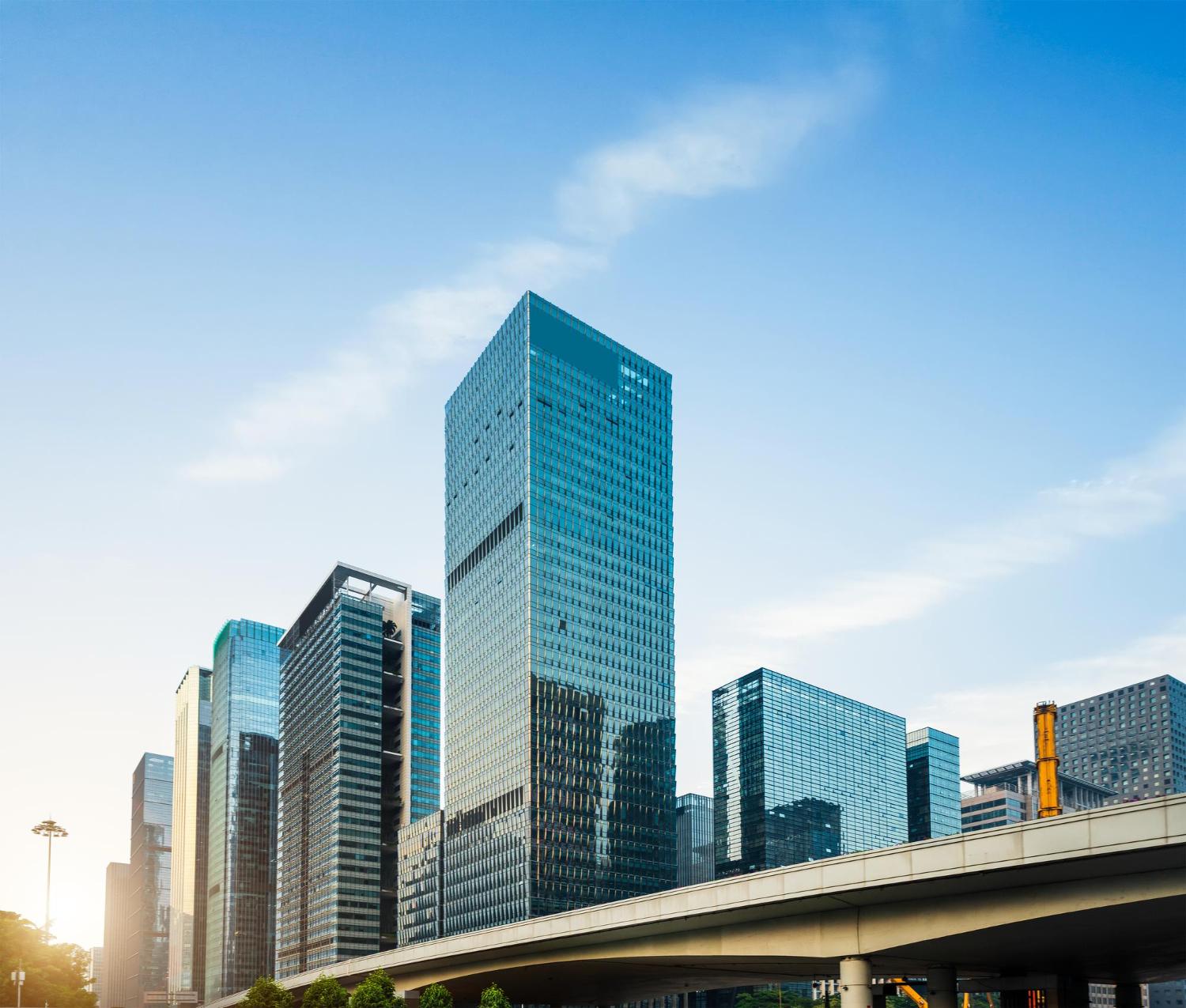 2
Energy Calibration
Calibration status
3
Timing Calibration
‹#›
[Speaker Notes: Next, we will look at the current status of HXMT]
https://drive.google.com/drive/folders/1ipmEX6DvlkXAHnt7HjkP-l9lDiZzCoE5?usp=drive_link
2.1 Collimator Calibration: Small Area Scan of Crab
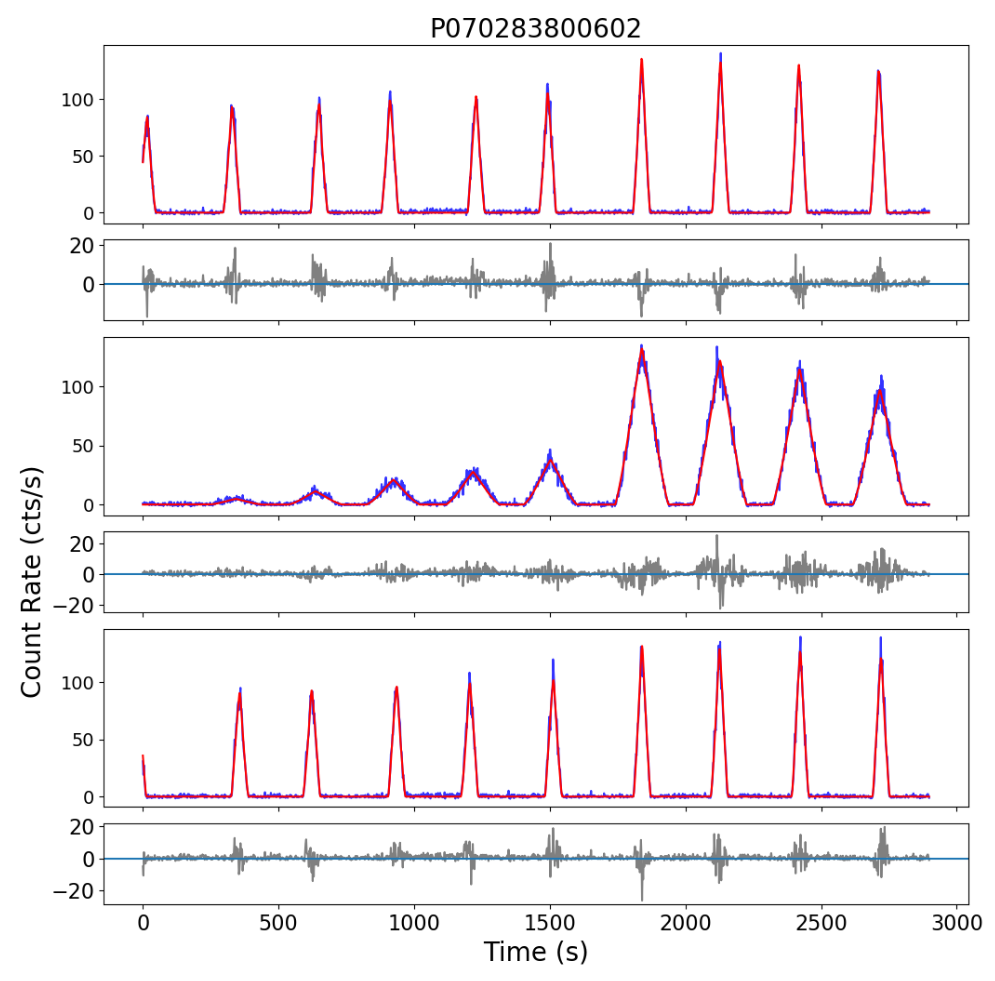 0.06 ̊ /s , 0. 1 ̊ step
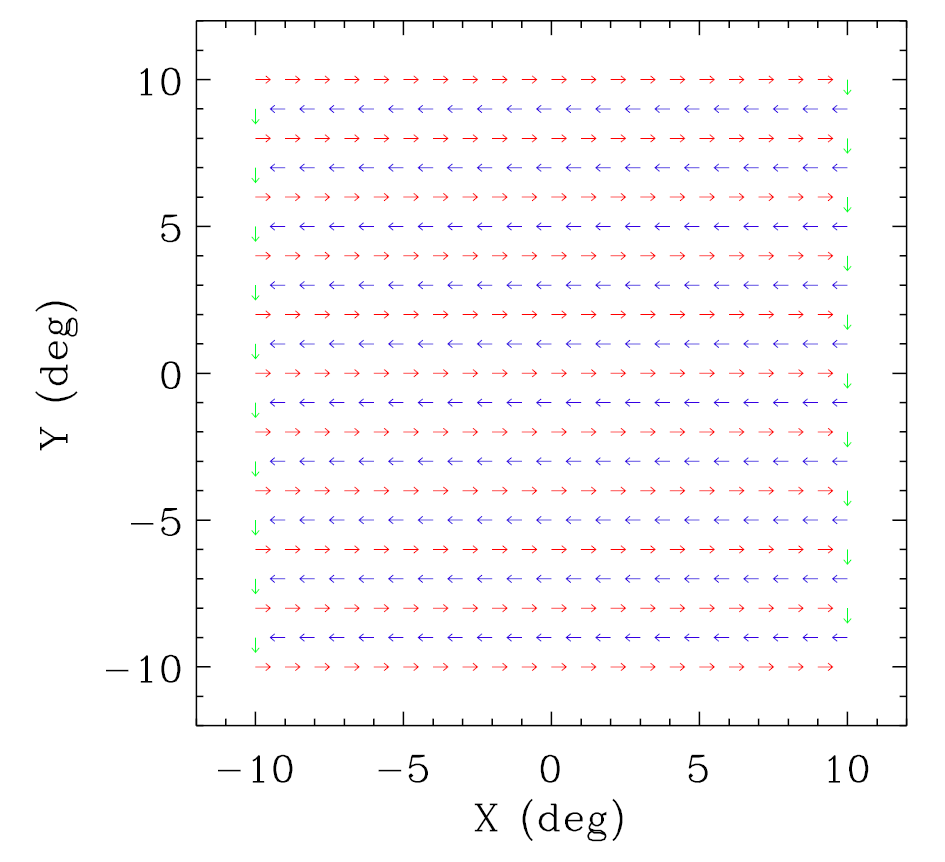 ‹#›
2.1 Collimator Calibration: Small Area Scan of Crab
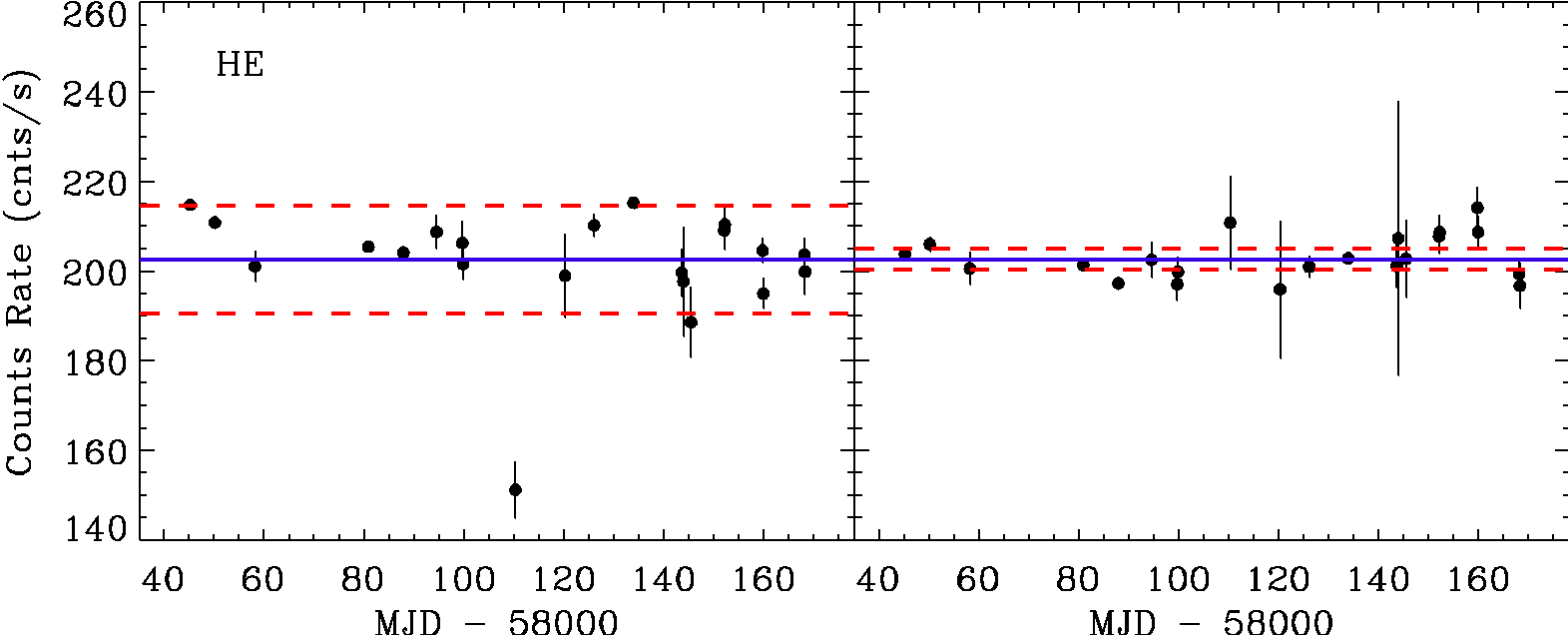 Precision Check
	— Crab Scan
Theoretical geometric predictions
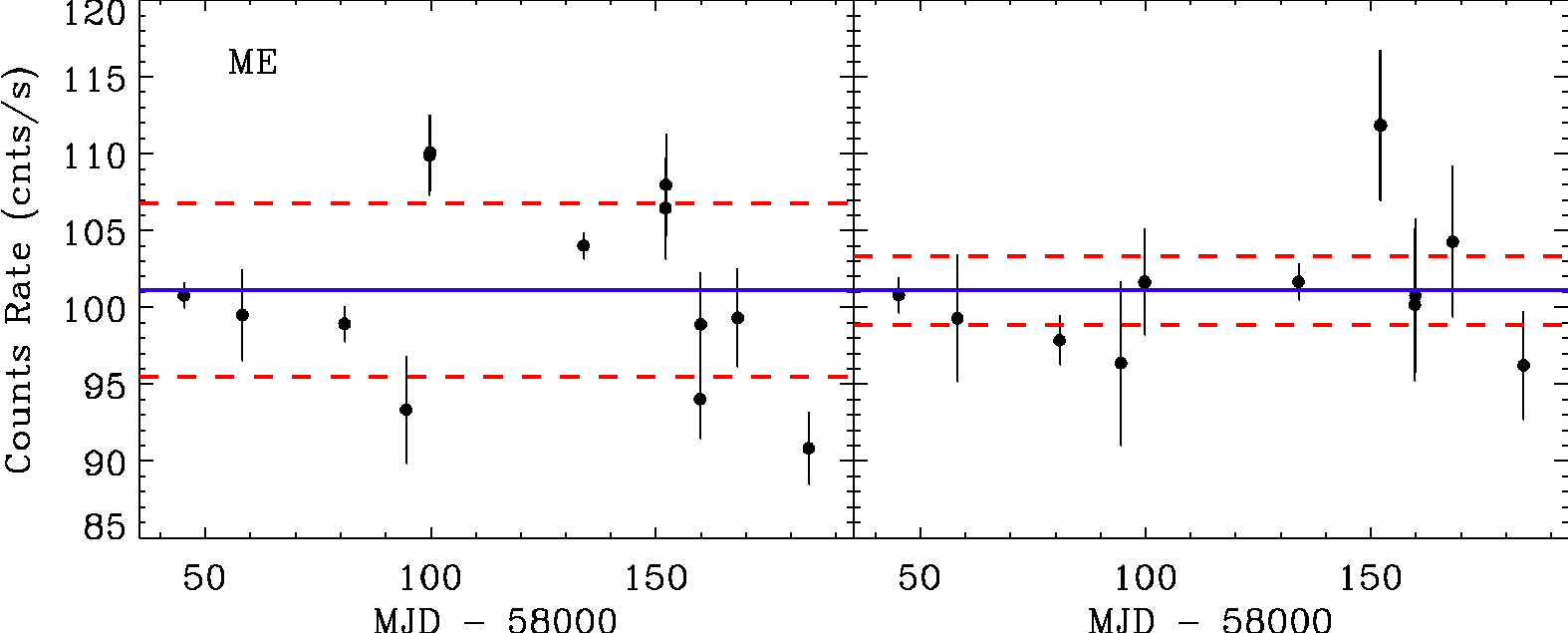 After in orbit calibration
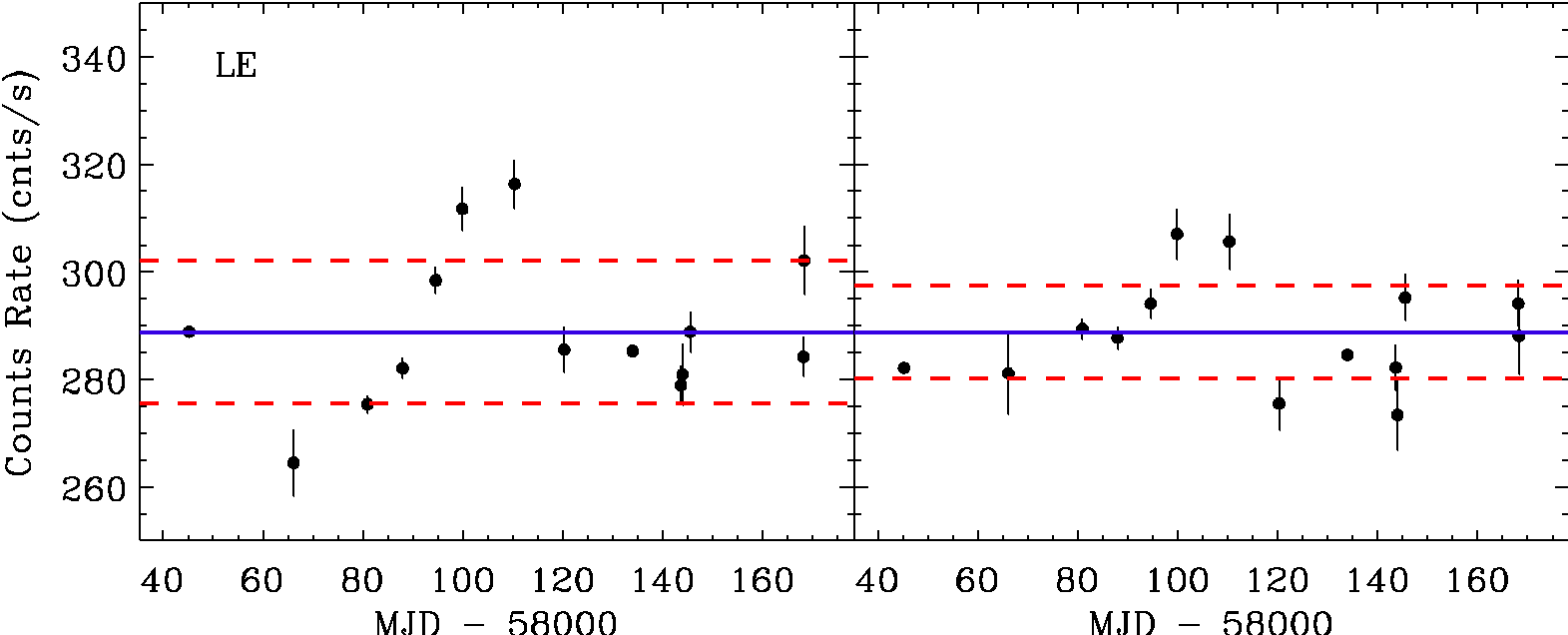 ‹#›
2.2 Energy Calibration
Detected Counts Rate
Crab spectrum observed by HXMT
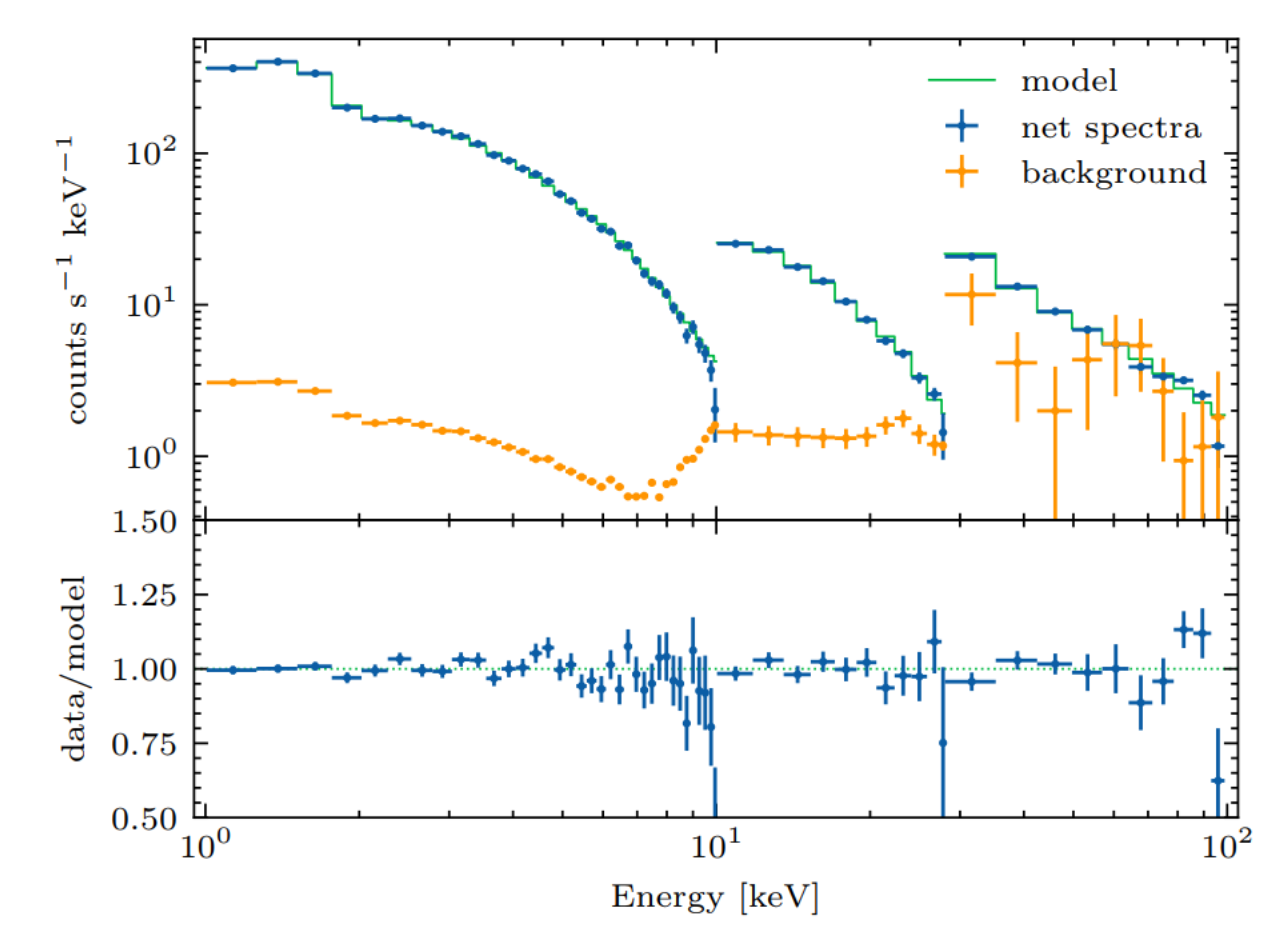 Blank
 Sky
Crab
Cas A
As a collimated telescope, HXMT has high background：
Effective Areas,
Response of collimators
Energy Scale，
Resolution
‹#›
2.2 Calibration---HE
All 18 detectors are working
Energy Scale: keep stable (<1%) after three month in orbit
Energy resolution：getting a little better
Effective areas: keep stable
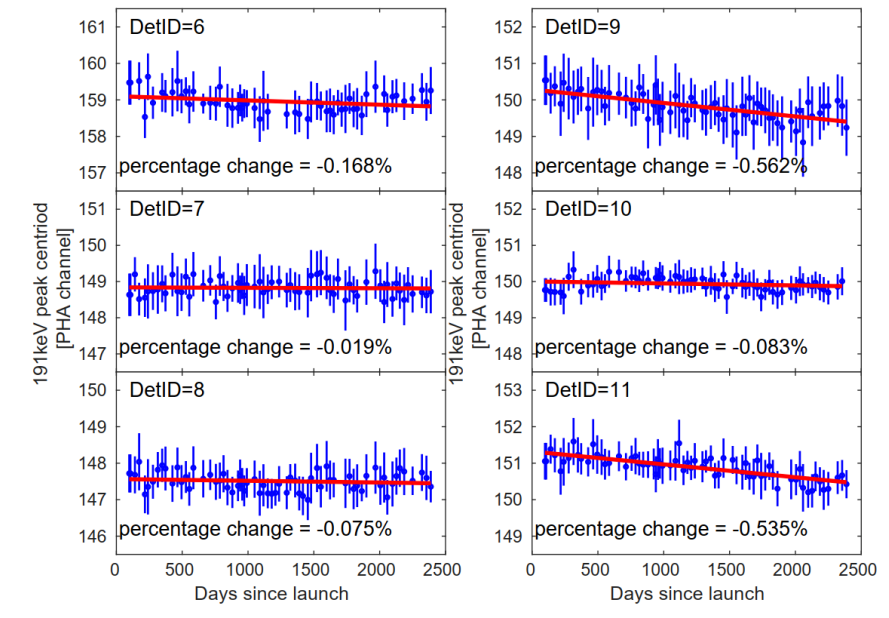 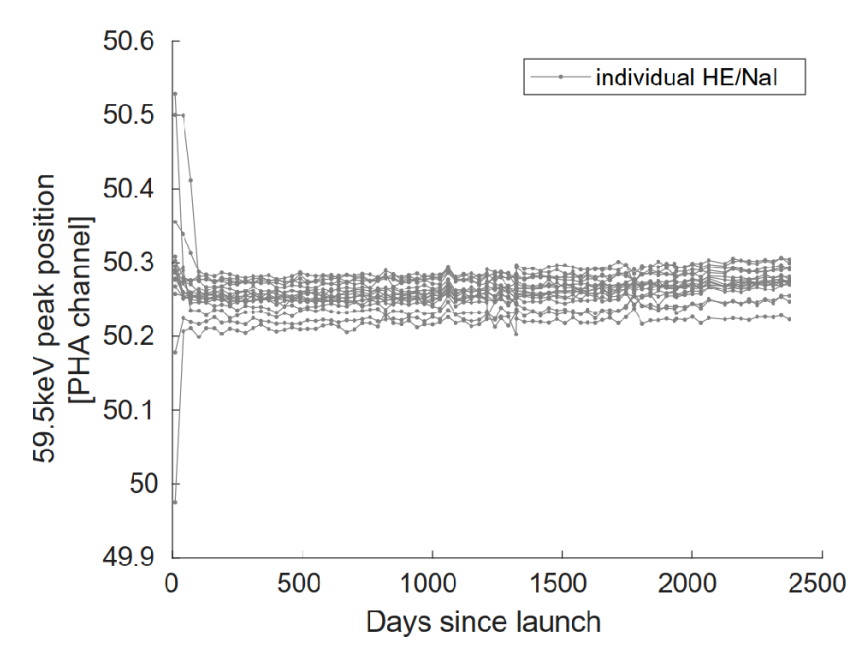 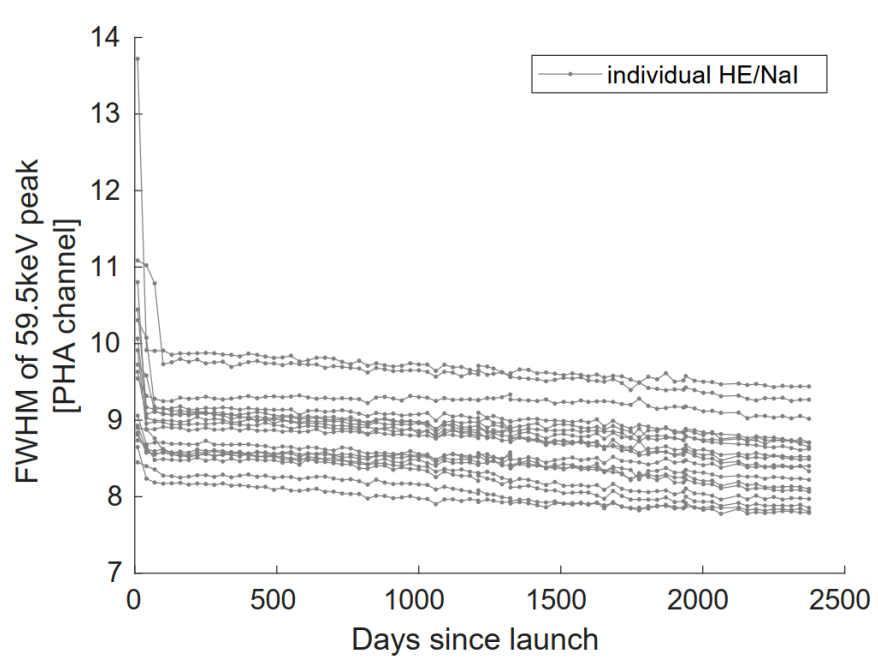 241Am Source
Automatic Gain Controller
α and X-ray coincidence
‹#›
2.2 Calibration---ME
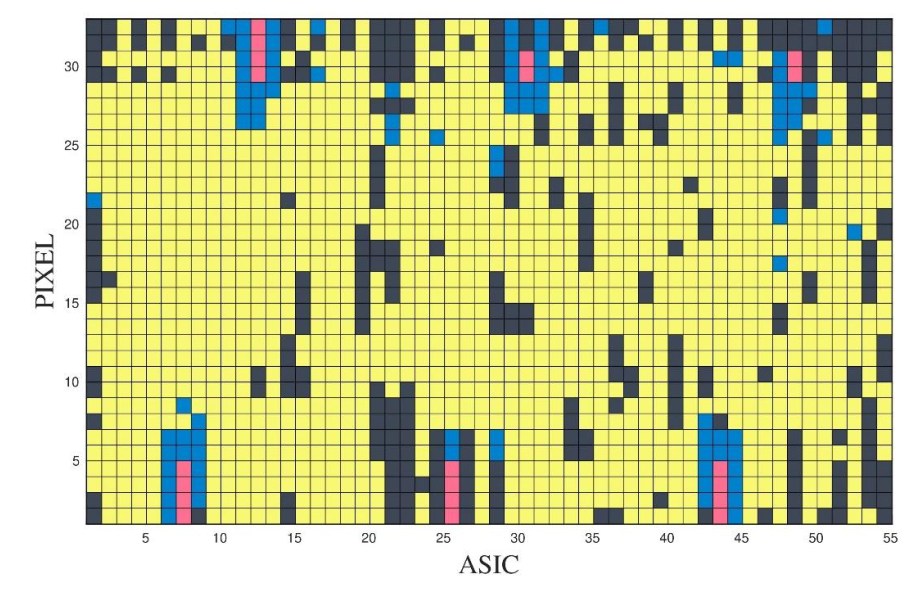 298 SiPINs (17%) are turned off
Energy Scale: keep stable after 500 days
Energy resolution：change less than 3%
Effective areas: keep almost stable
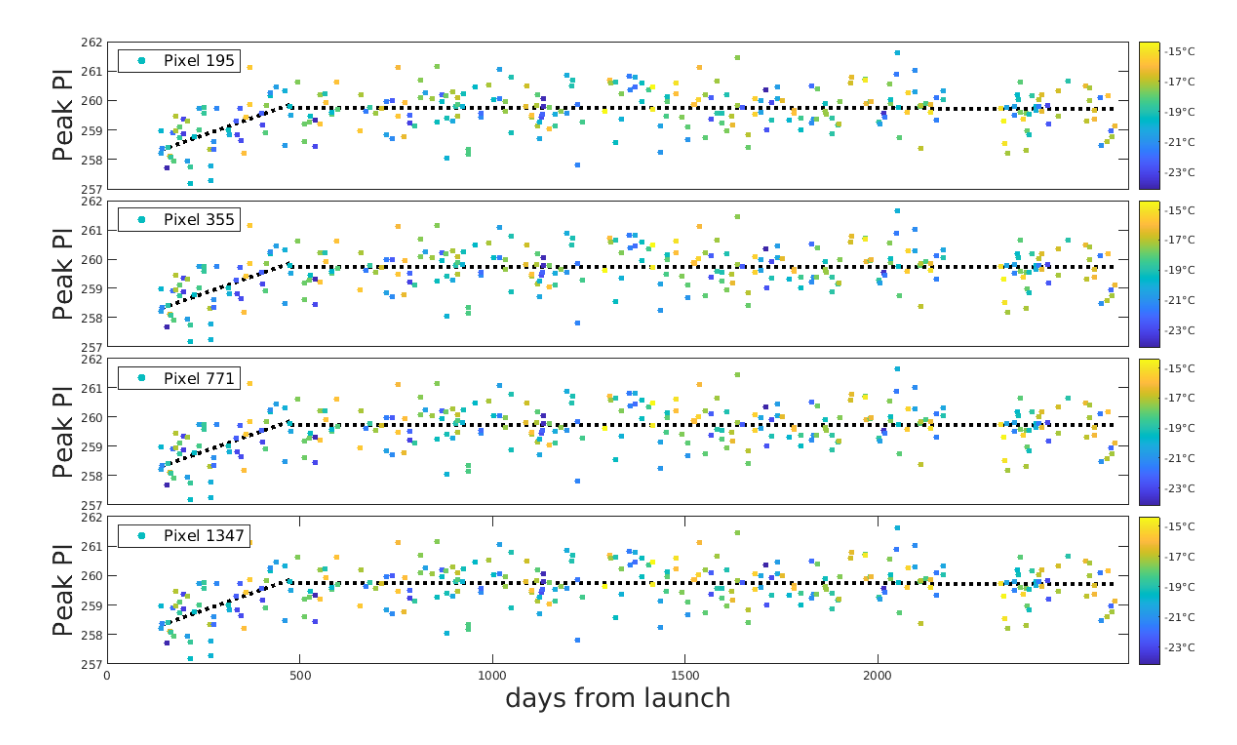 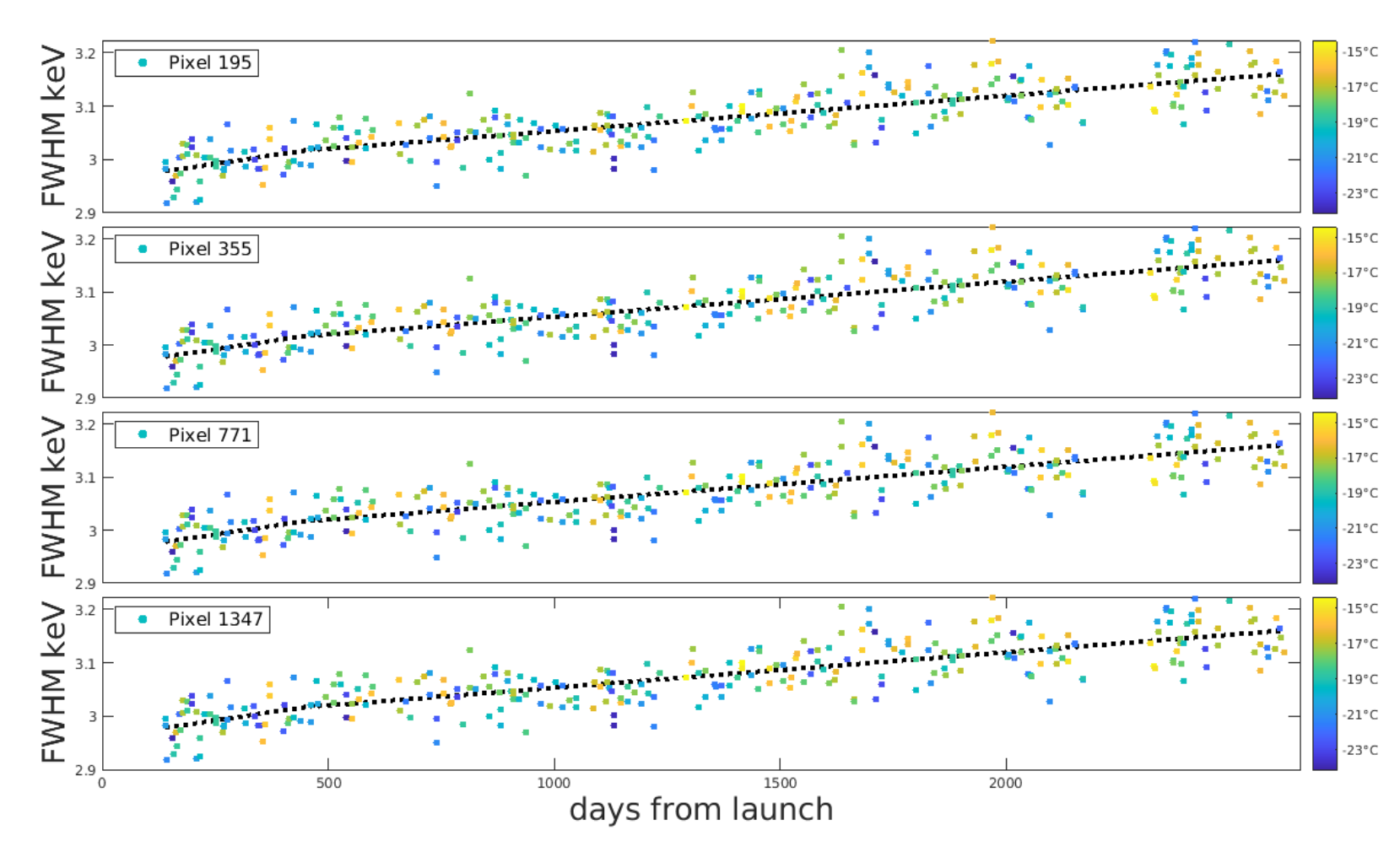 ‹#›
2.2 Calibration---LE
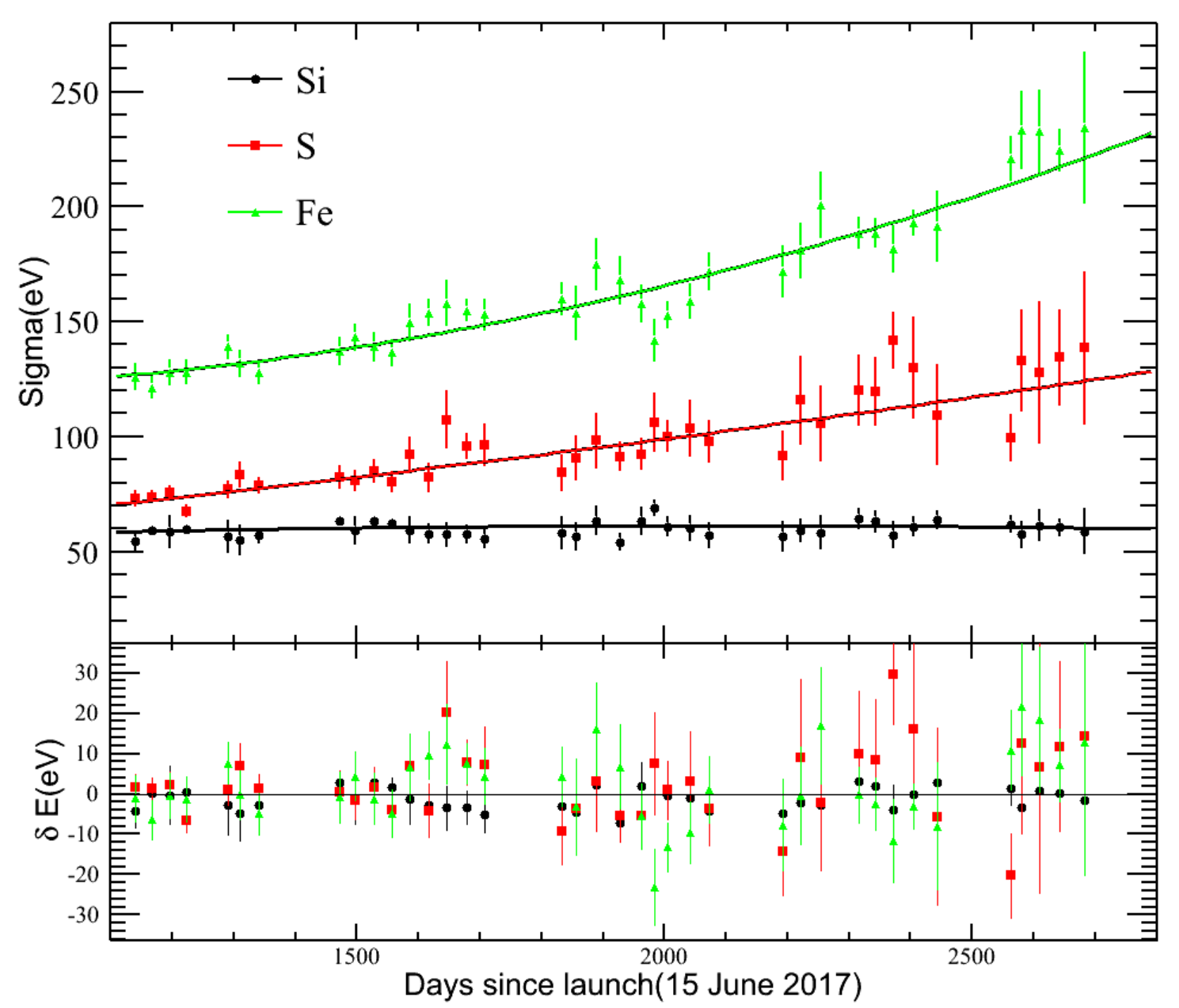 7 CCDs (8%) are turned off
Energy Gain:  decrease month by month due to radiation damage
Energy resolution：getting worse each year
Effective Areas: relatively minor each year
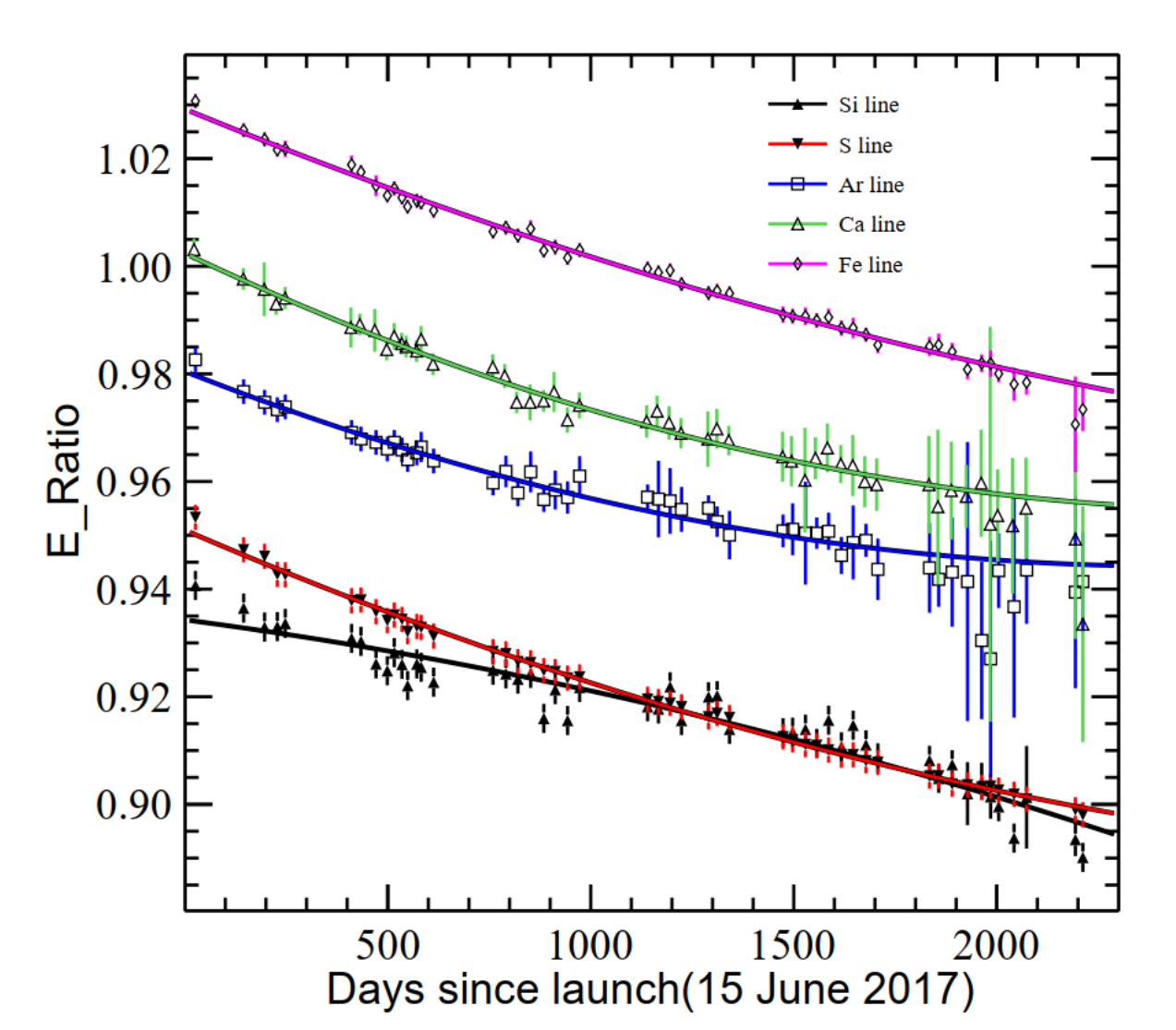 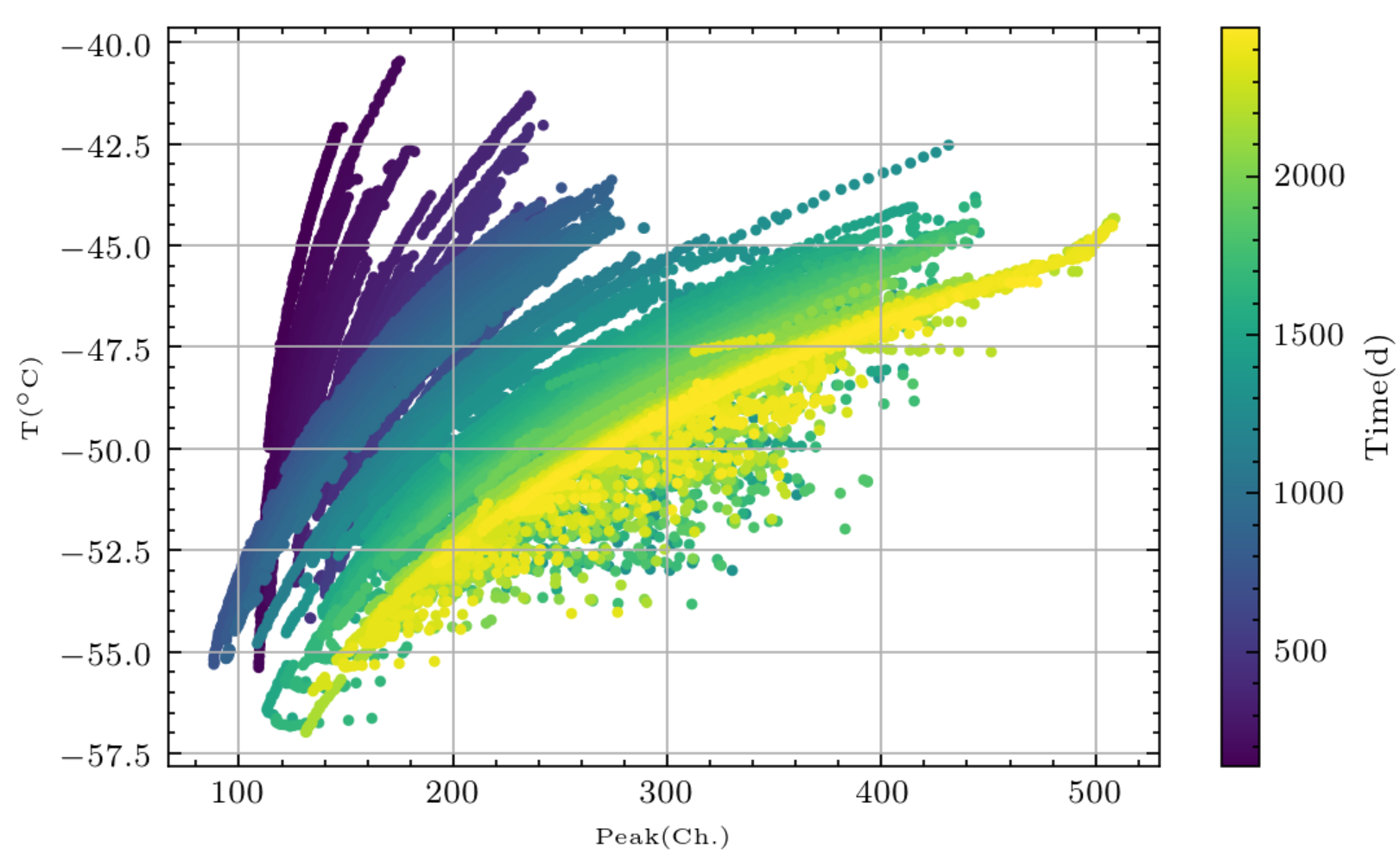 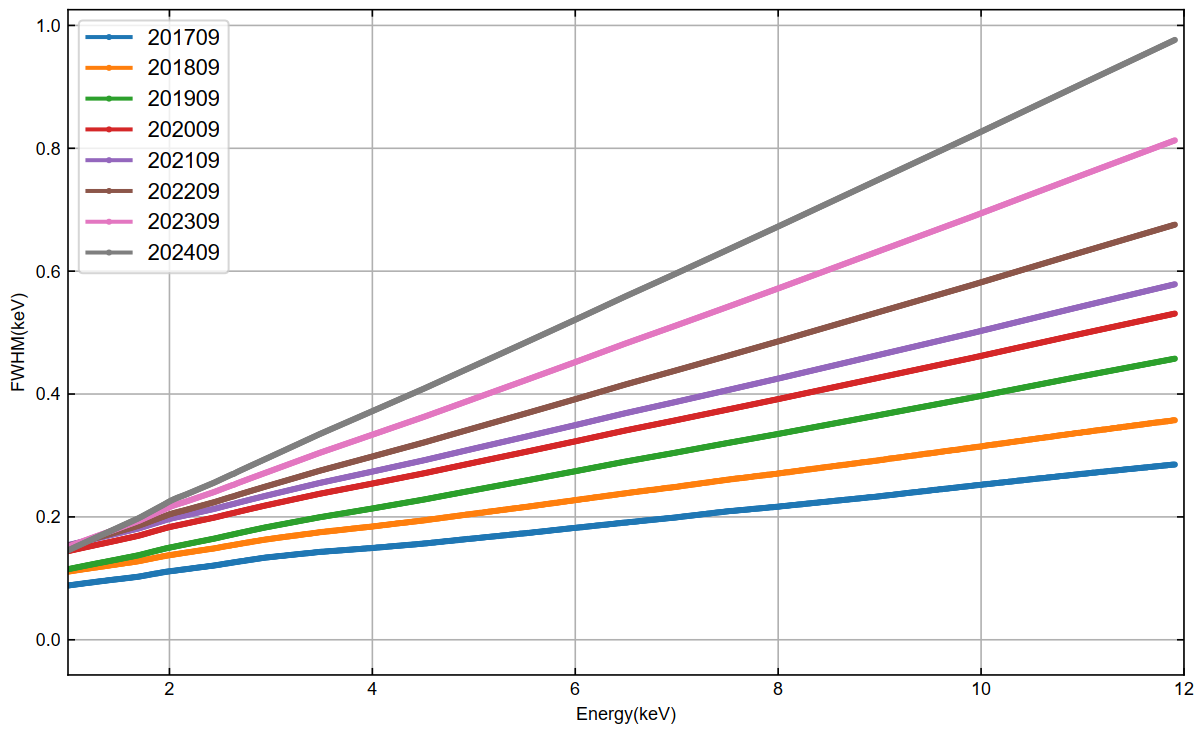 ‹#›
2.3 Background Model
The background model is estimated and verified by 
blank sky observations and blind detectors.
LE
HE
ME
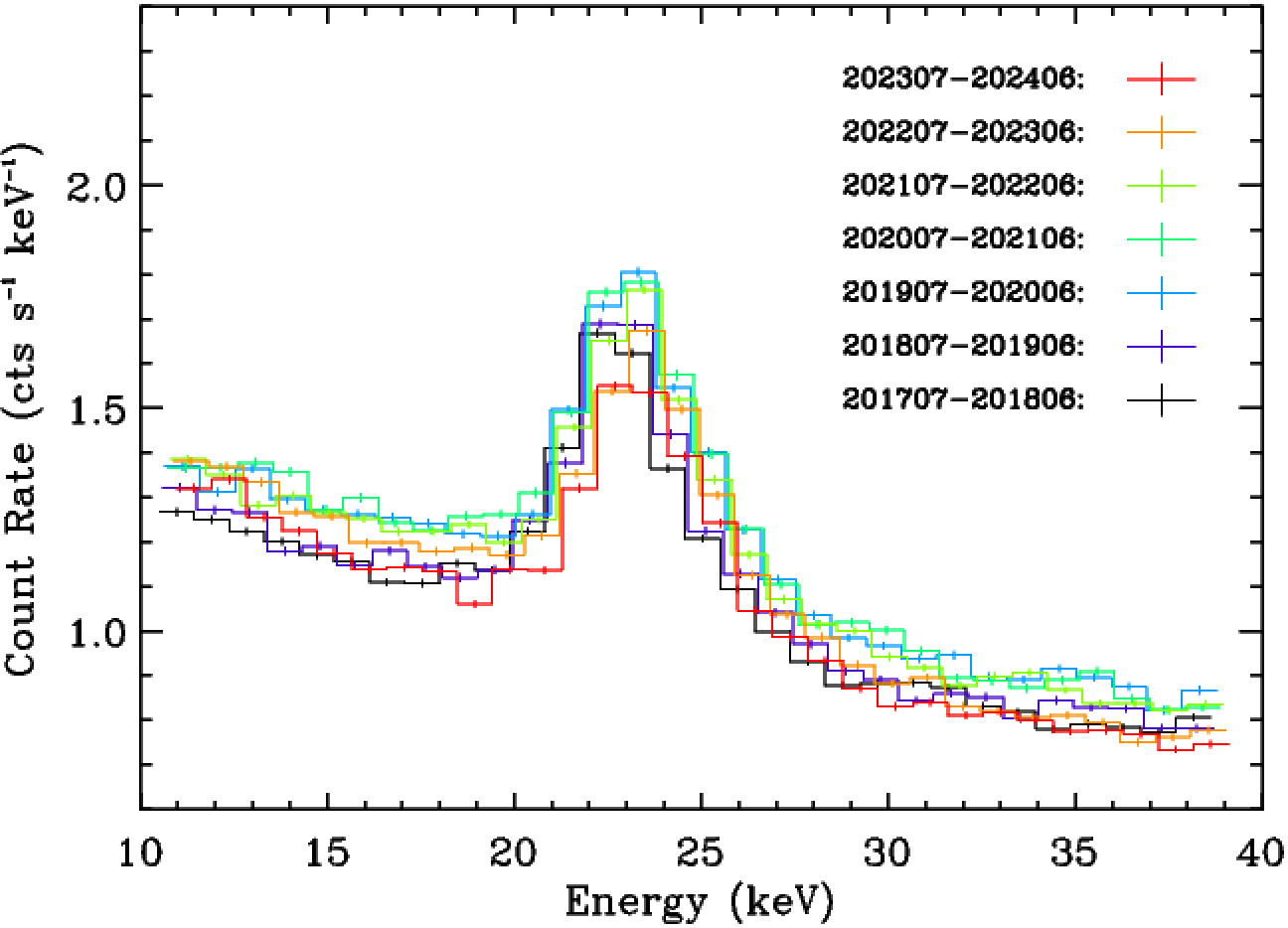 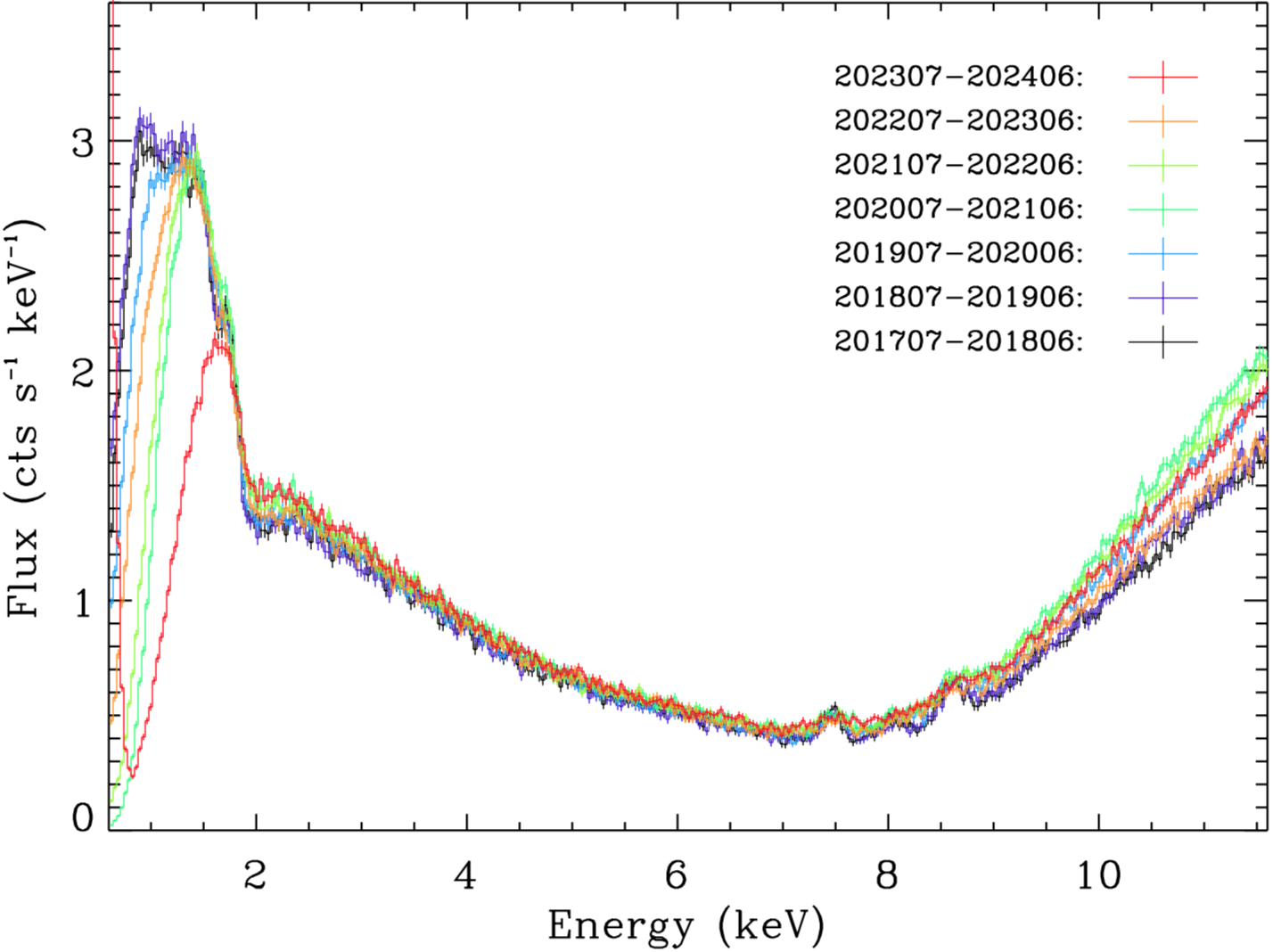 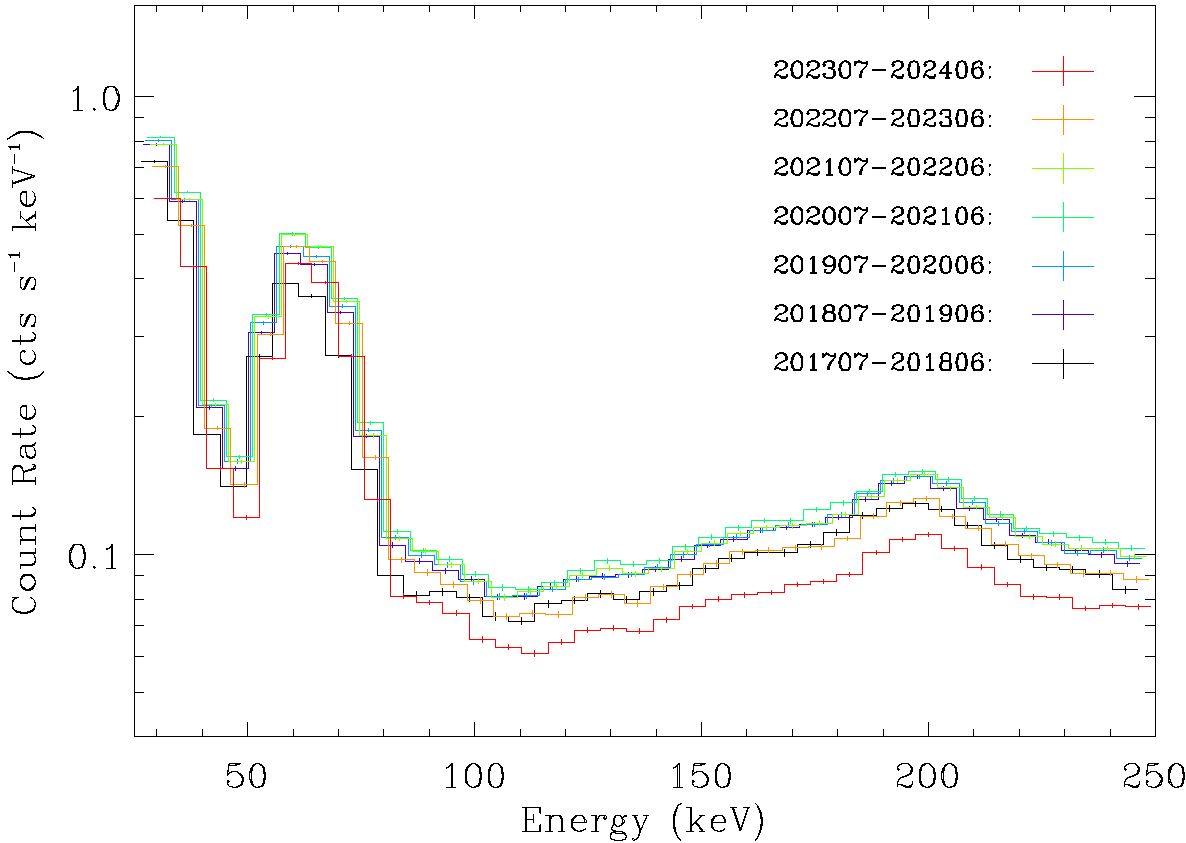 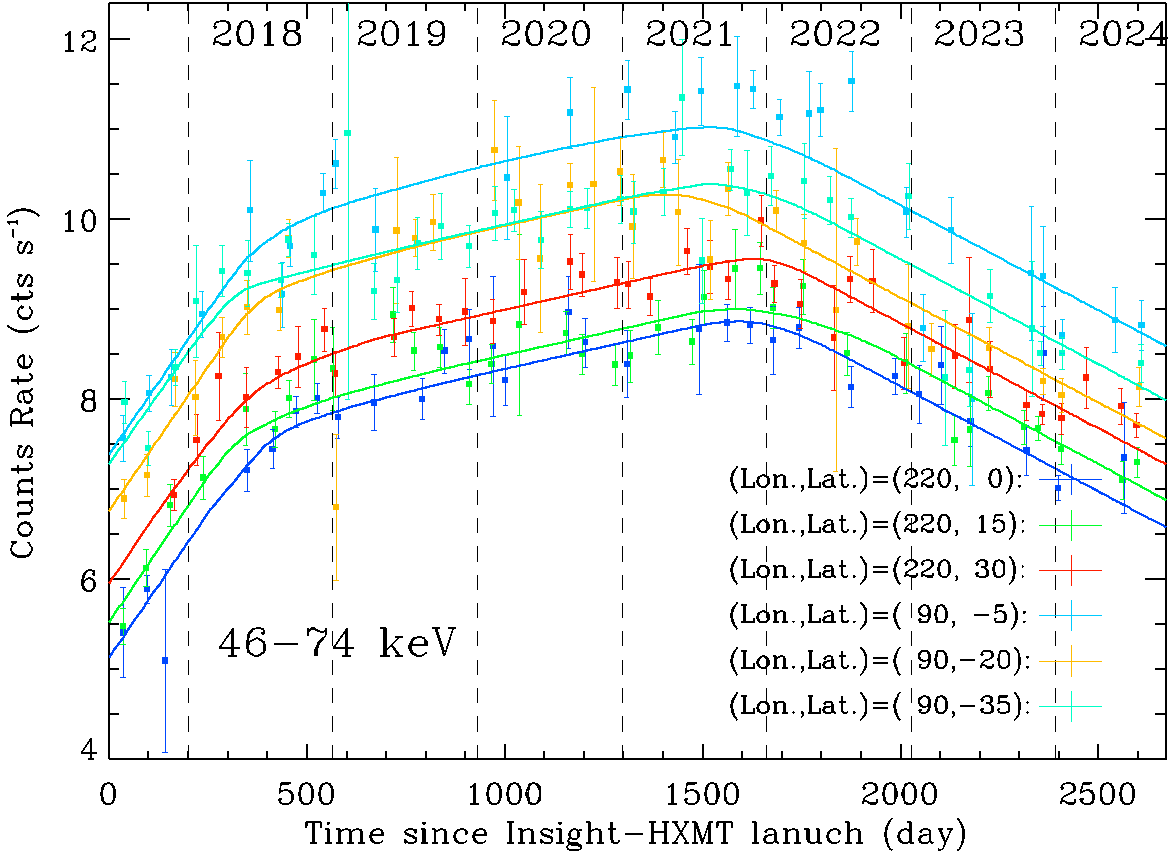 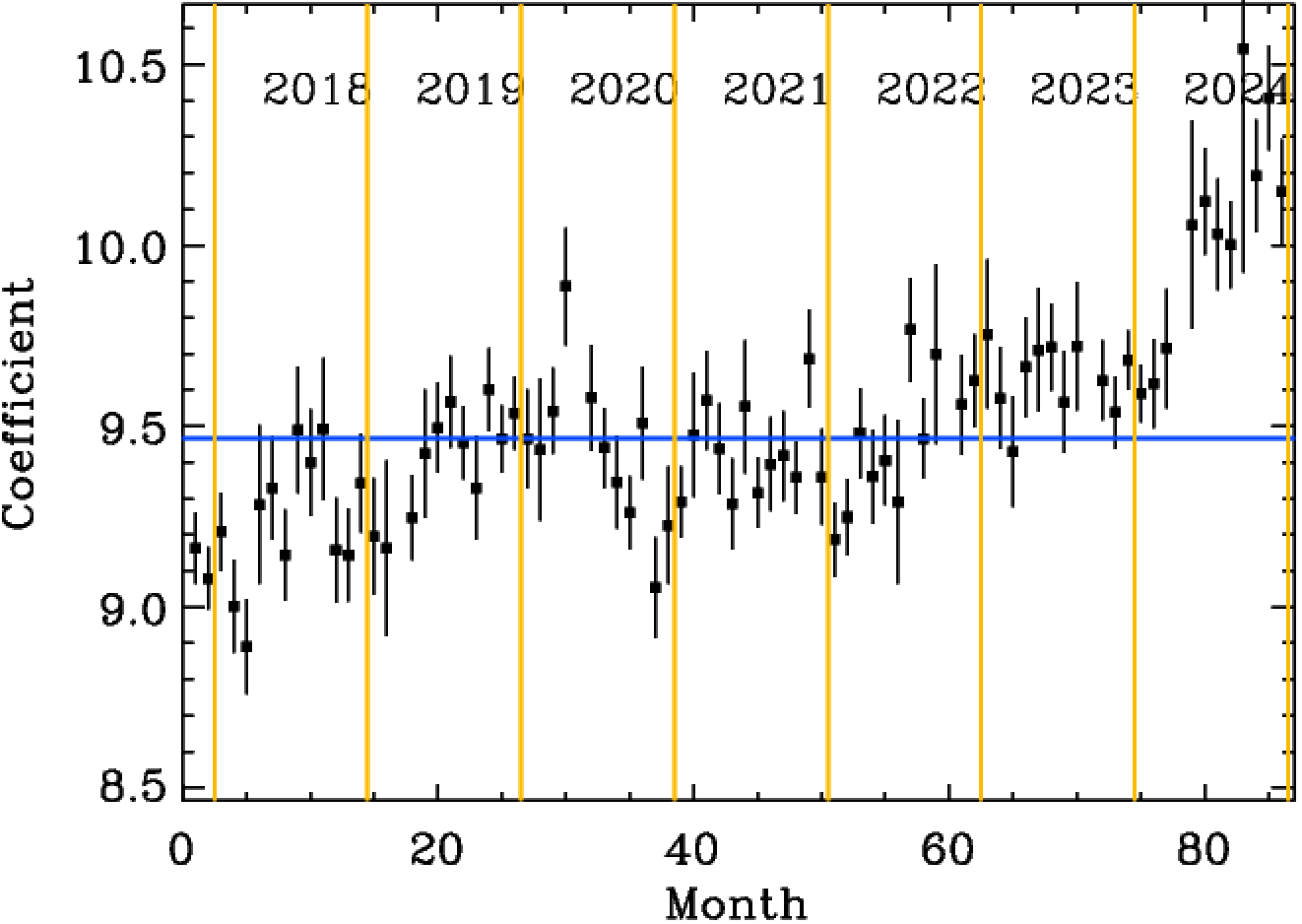 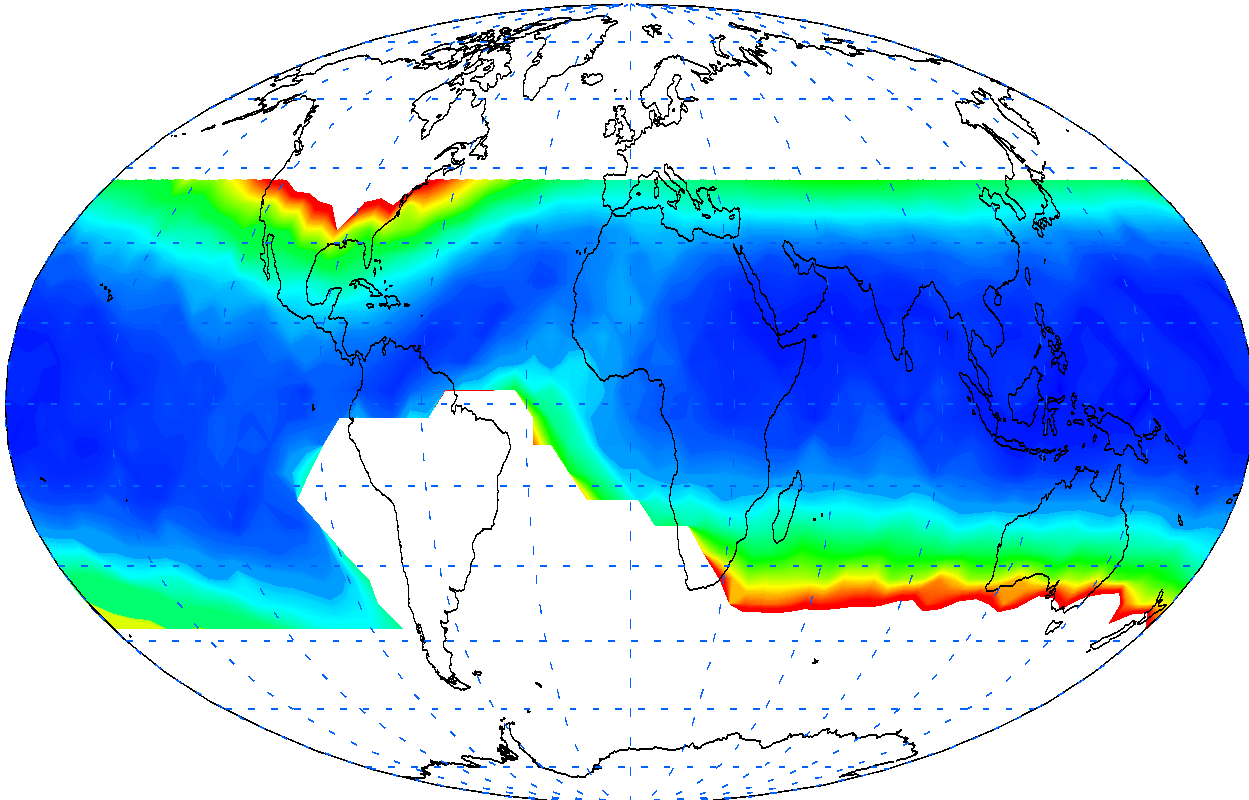 ‹#›
2.4 Timing calibration
GPS receiver + high-stability clock on board
The systematic errors of the timing systems is obtained by simultaneous observations of the Crab Pulsar with NICER. Three instruments are less than 20 µs;
Significantly improve the accuracy of the arrival time for the main pulse of the Crab Pulsar.
Tuo Y. et al, 2022, ApJS
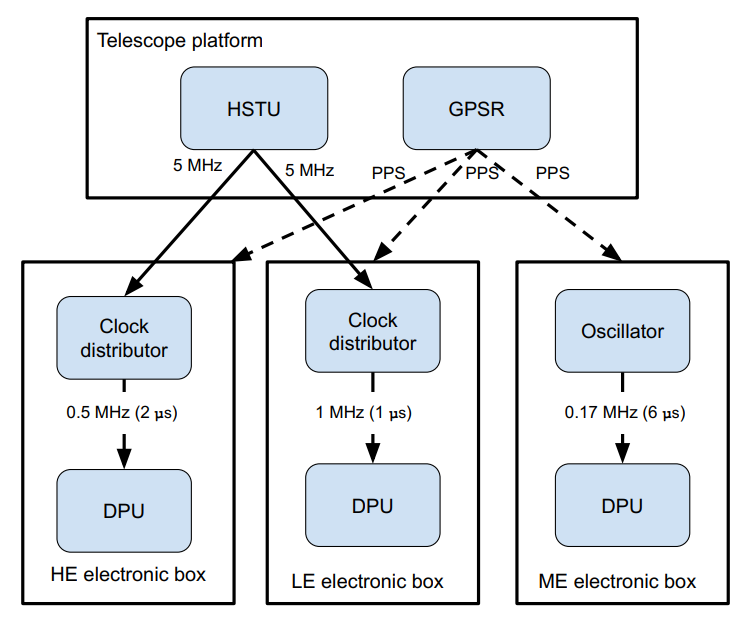 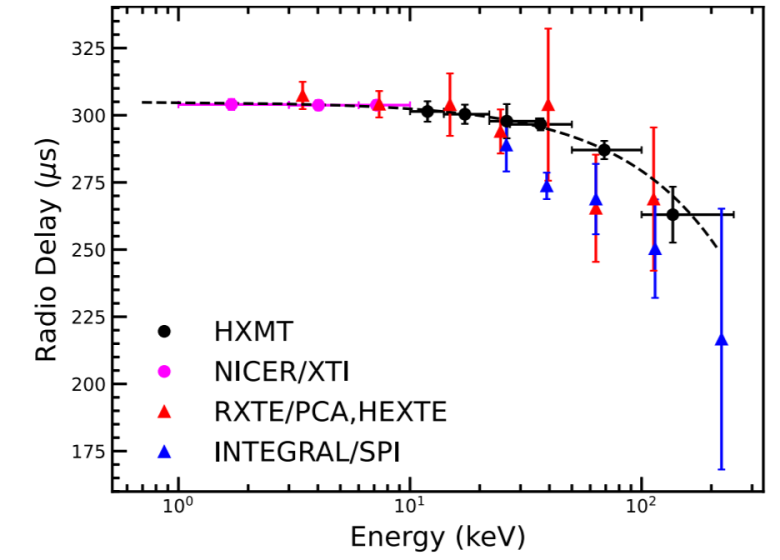 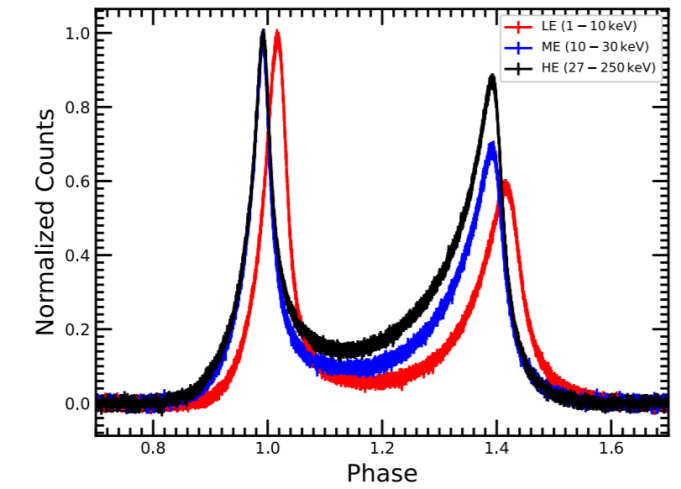 0.26 ± 0.02 µs /keV
‹#›
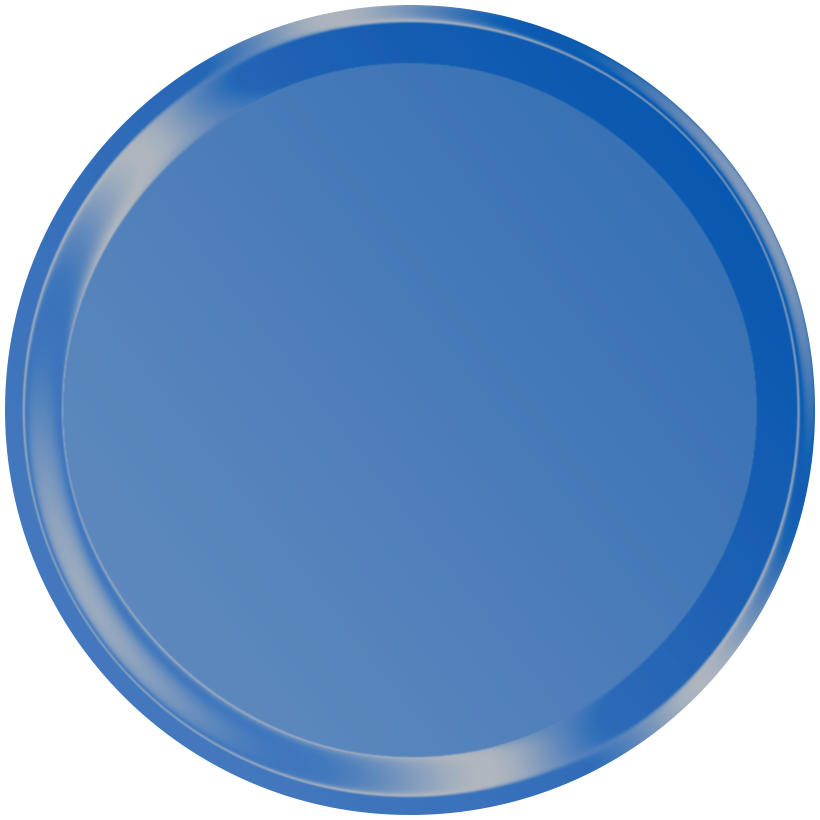 01
Introduction of HXMT
02
Calibration Status of HXMT
OUTLINE
03
Summary
‹#›
3. Summary
1. Insight-HXMT has worked smoothly for about 8 years, and all the detectors of HE work well.  ME and LE deactivated some detectors but also satisfy the scientific requirements.
2. HXMTSOFT , CALDB and background model are continuously updated.


3. With its combined advantages of large area, broad band, high timing and energy resolution, HXMT has opened a new window for the study of hard X-ray fast timing and energy spectra of black holes and neutron stars.
Thanks!
‹#›